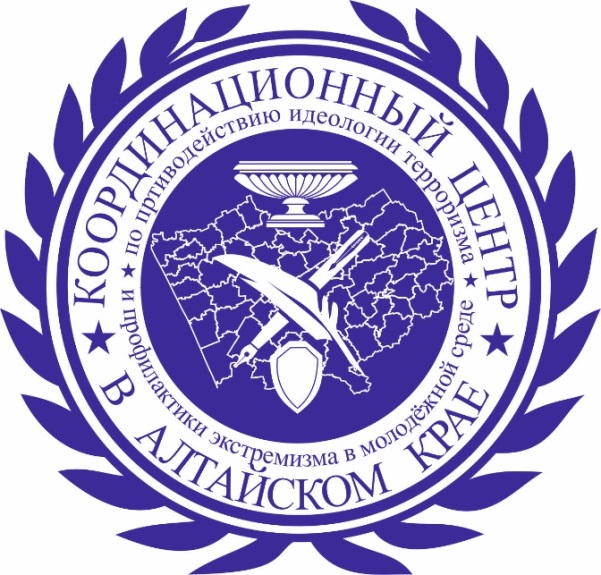 Профилатика скулшутинга и иных форм деструктивного поведения в образовательных учреждения
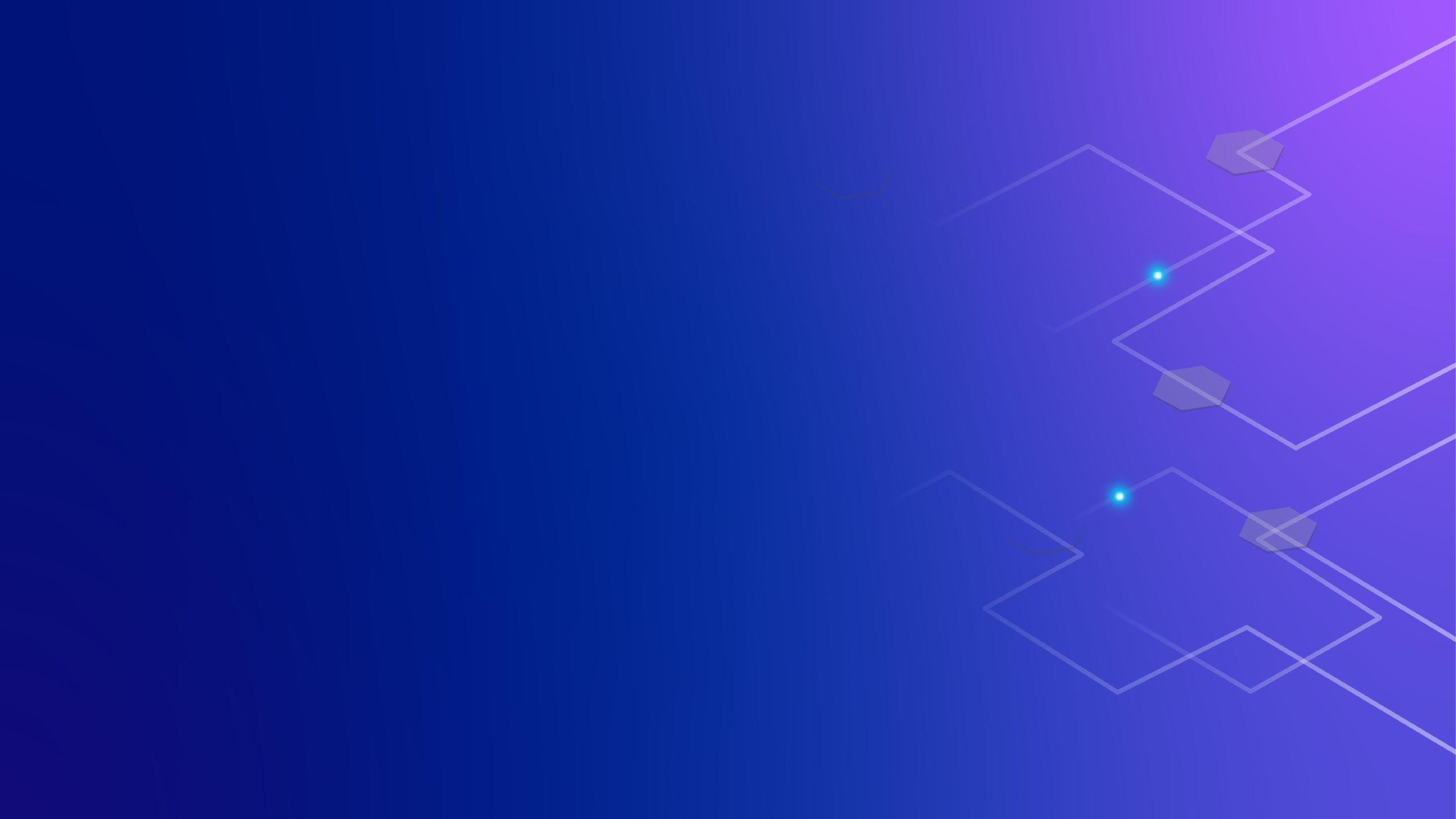 Мы не распознаём угроз,
потому что не обращаем на них внимания
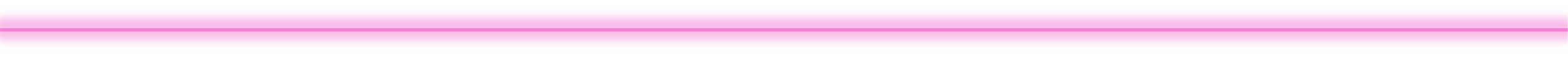 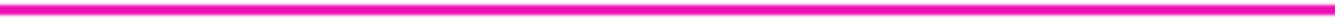 Попробуйте ответить «да» или «нет» на вопросы:

Знаете ли вы, кто такие Дилан Клиболд и Эрик Харрис?

Встревожитесь ли вы, если ребёнок придёт в школу
в белой футболке с надписью «Natural selection»?

Известно ли вам, чем примечательна дата 20 апреля?
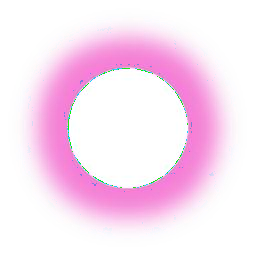 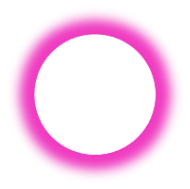 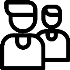 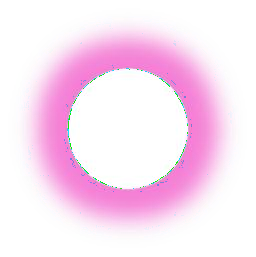 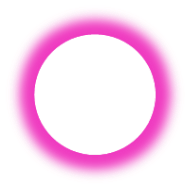 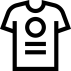 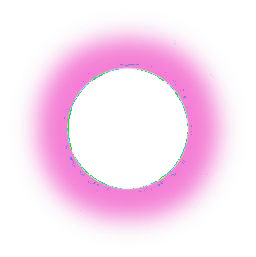 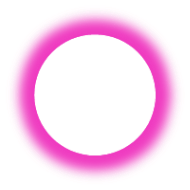 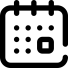 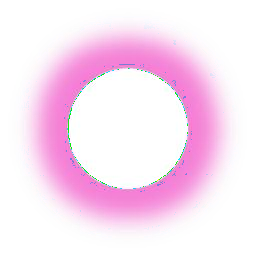 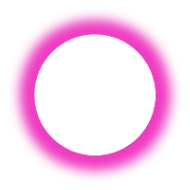 Отреагируете ли вы, если группа ваших
учеников начнёт ходить в длинных тёмных плащах?
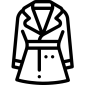 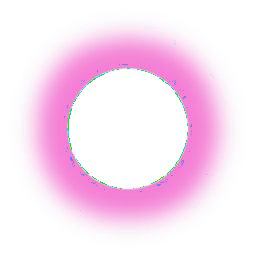 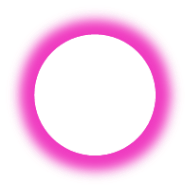 Обратите ли вы, внимание на хэштег #колумбайн*
на странице в соцсети ученика?
*Запрещён на территории РФ
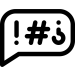 2
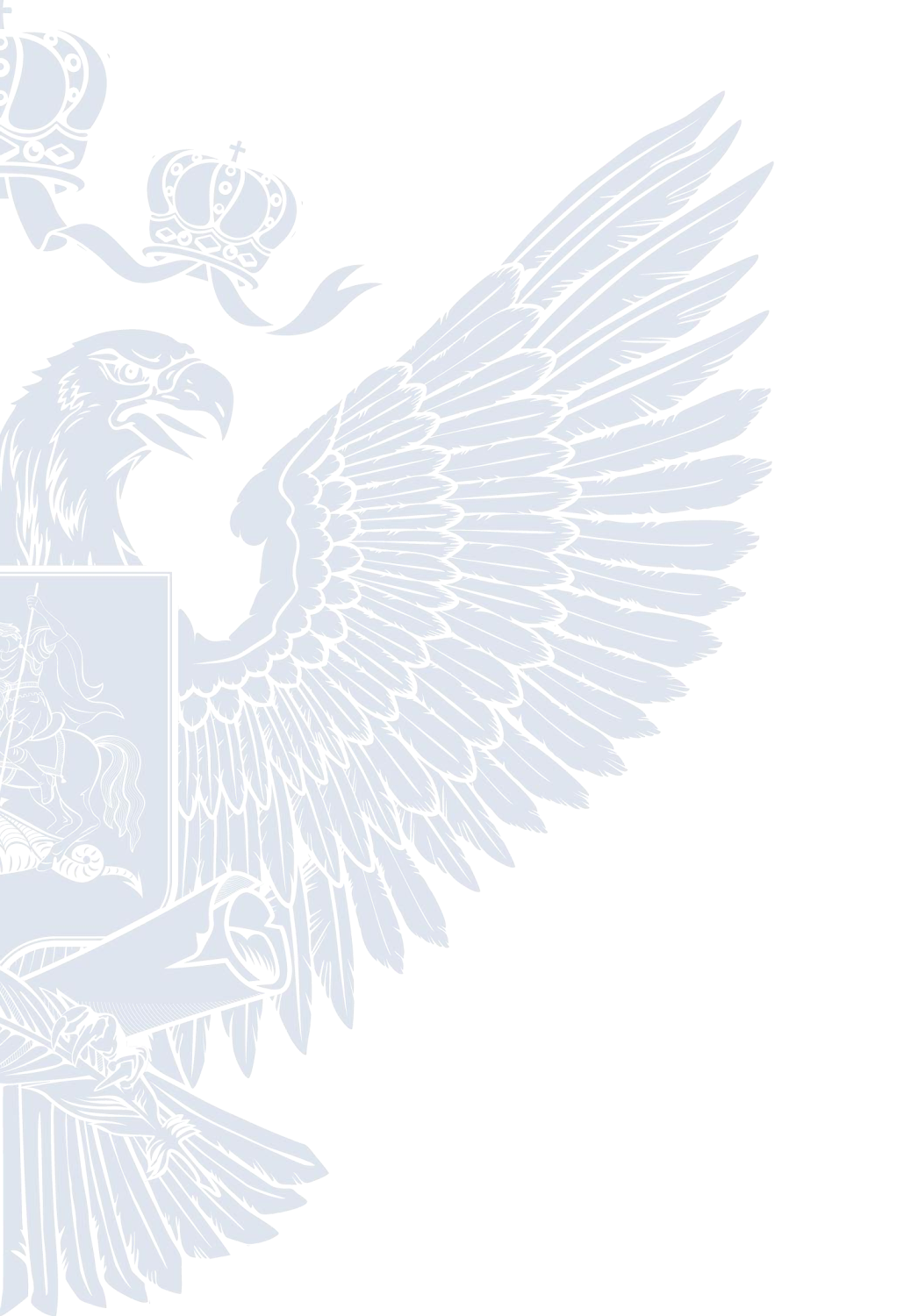 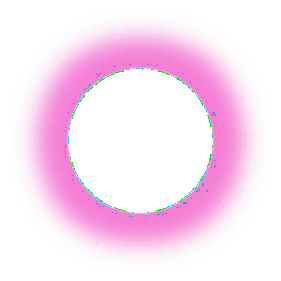 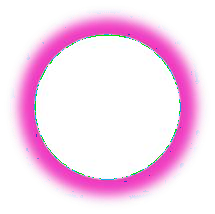 Мотив стрелка – одна идея или проблема, а не идеология (как в случае экстремизма)
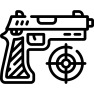 Скулшутинг («Колумбайн»*)
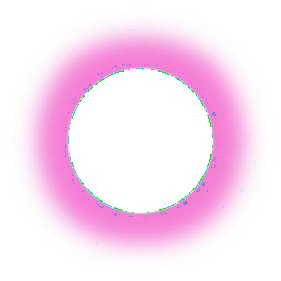 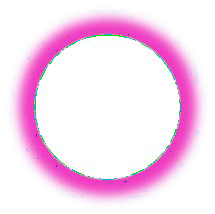 Умысел зачастую
не конкретизирован
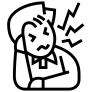 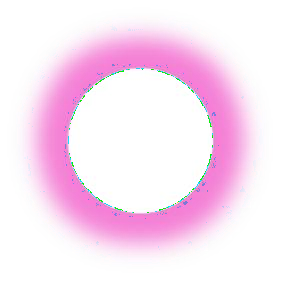 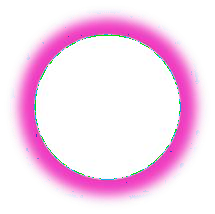 Планирование, организация
и совершение вооружённого нападения на образовательное учреждение любого уровня одним или несколькими учащимися с целью массового убийства
Уверенность в отсутствии альтернативы вооружённому насилию
-  планирование, организация
и совершение вооружённого нападения на образовательное учреждение любого уровня одним или группой учащихся с целью массового убийства
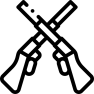 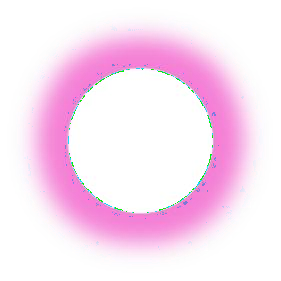 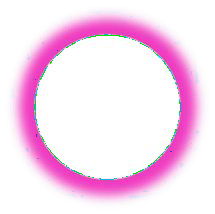 Последняя запланированная жертва школьного стрелка – он сам
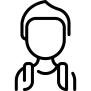 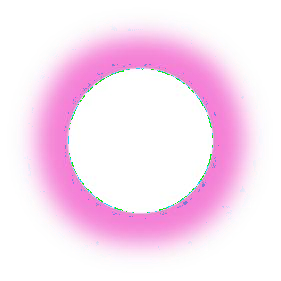 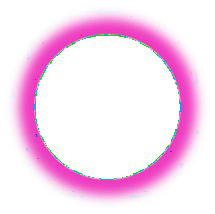 Скулшутинг индивидуально 
не прогнозируем
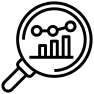 *Запрещён на территории РФ
Специфика скулшутинга
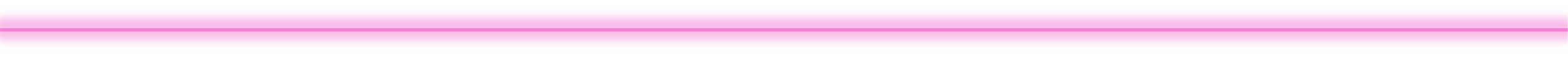 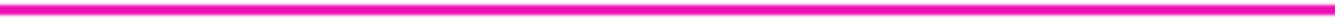 В России все школьные стрелки изучали и копировали
модель поведения американских колумбайнеров
Колумбайнеры обычно
отличаются агрессивным и аутоагрессивным поведением, сформированным задолго
до скулшутинга
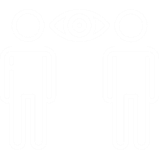 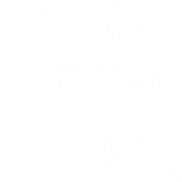 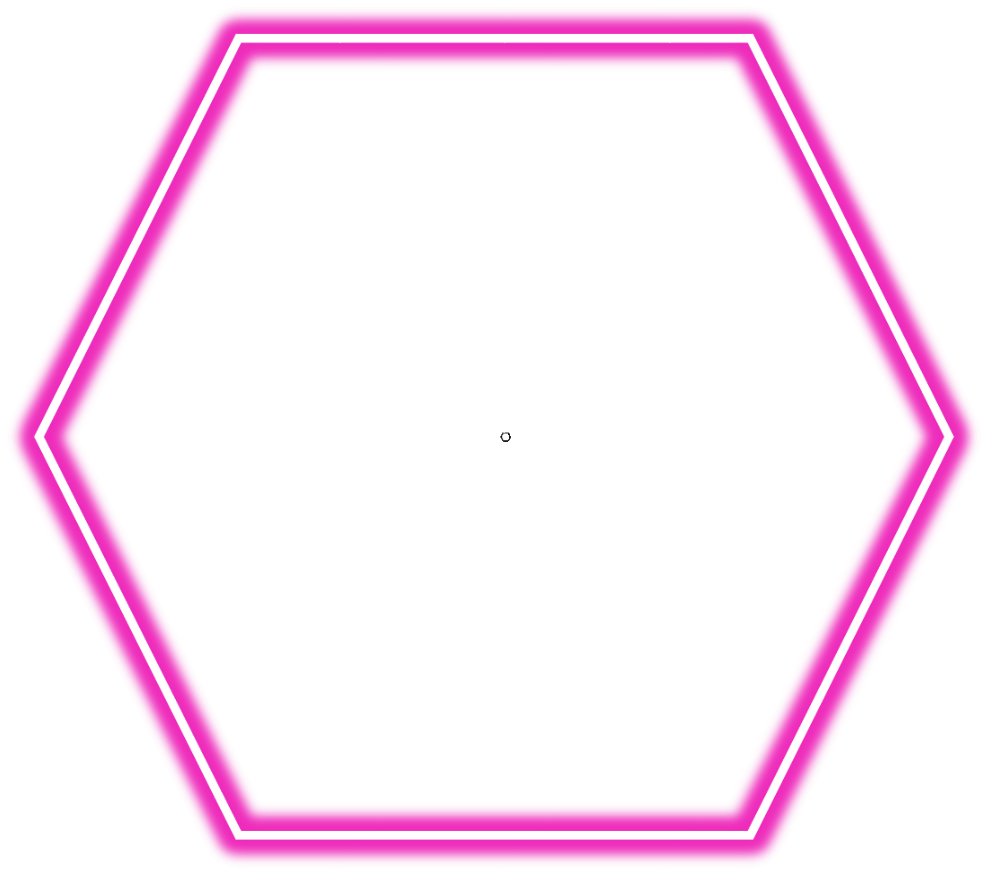 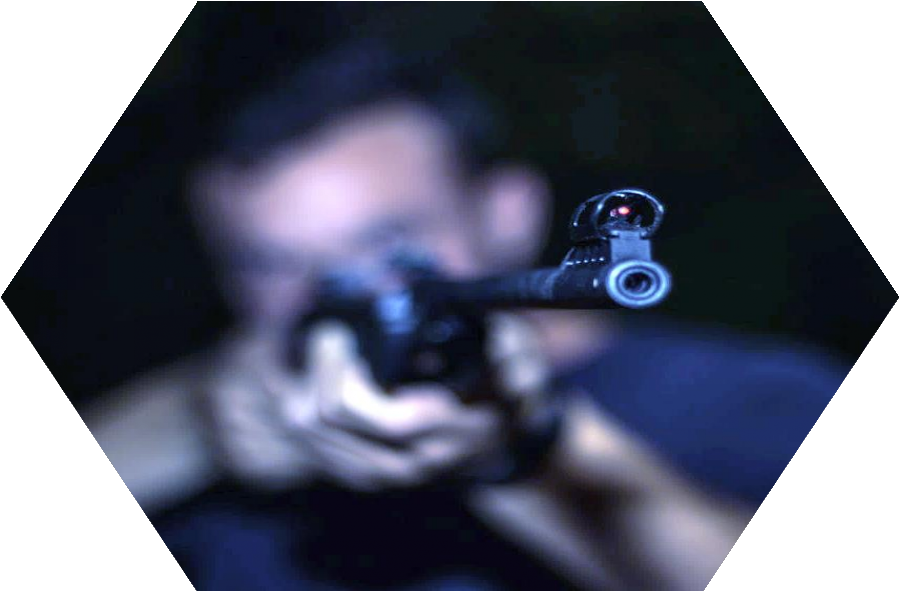 Для всех скулшутеров важным фактором эмоционального влияния и подкрепления стали группы в соцсетях
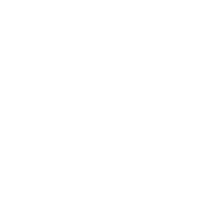 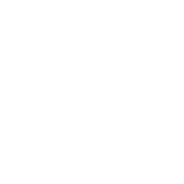 Большинство скулшутеров 
имели статус отверженных
Все стрелки вели собственные  аккаунты в соцсетях, демонстрируя специфическую интернет-активность и другие признаки намерения совершить теракт
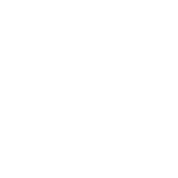 Стрелки были объектами буллинга в своих учебных заведениях
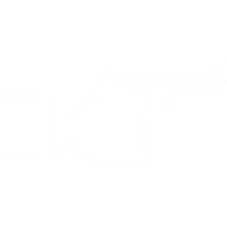 14
Дозорцева Е.Г., Ошевский Д.С., Сыроквашина К.В. (2020) (на основе анализа материалов уголовных дел в процессе КСППЭ)
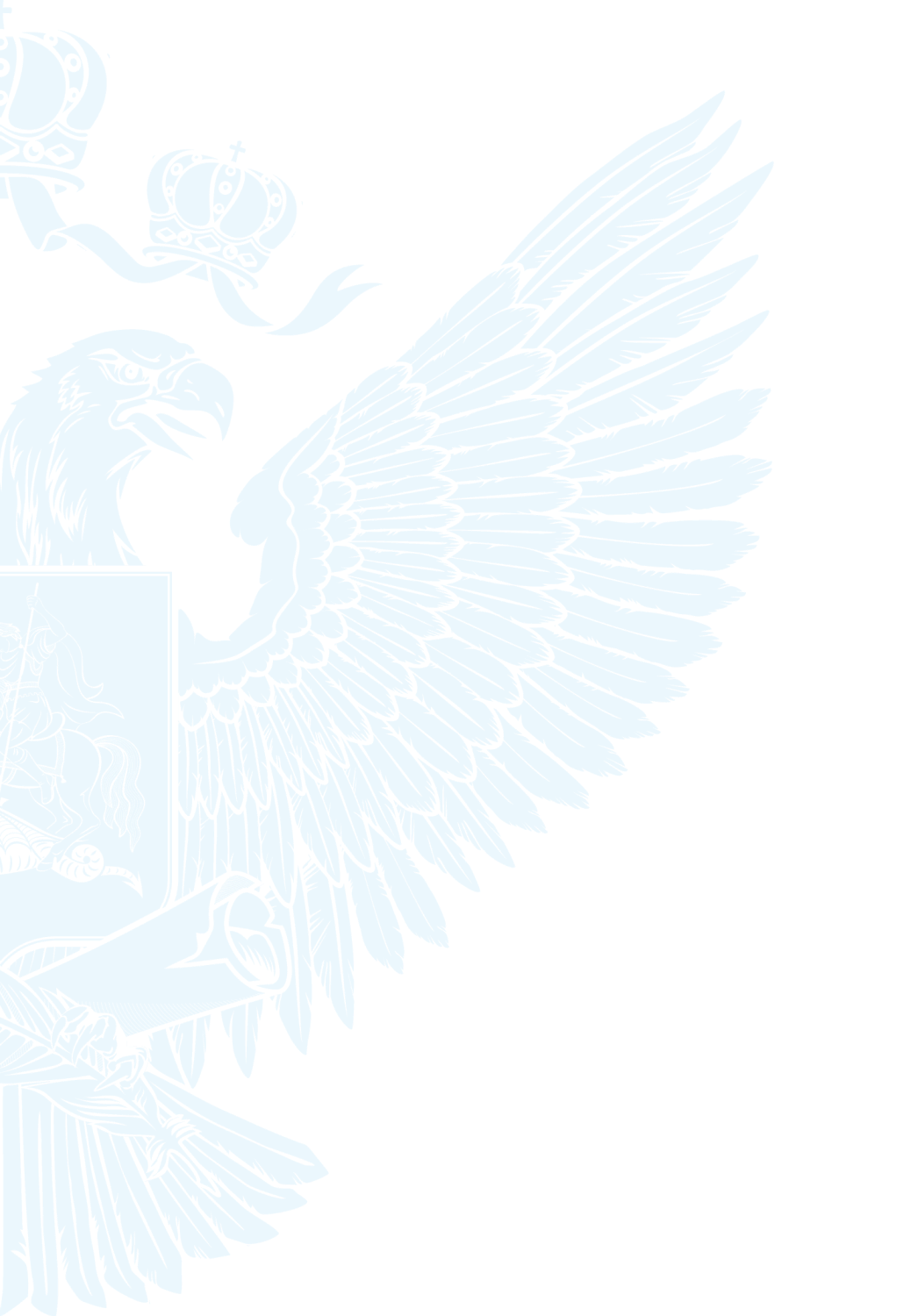 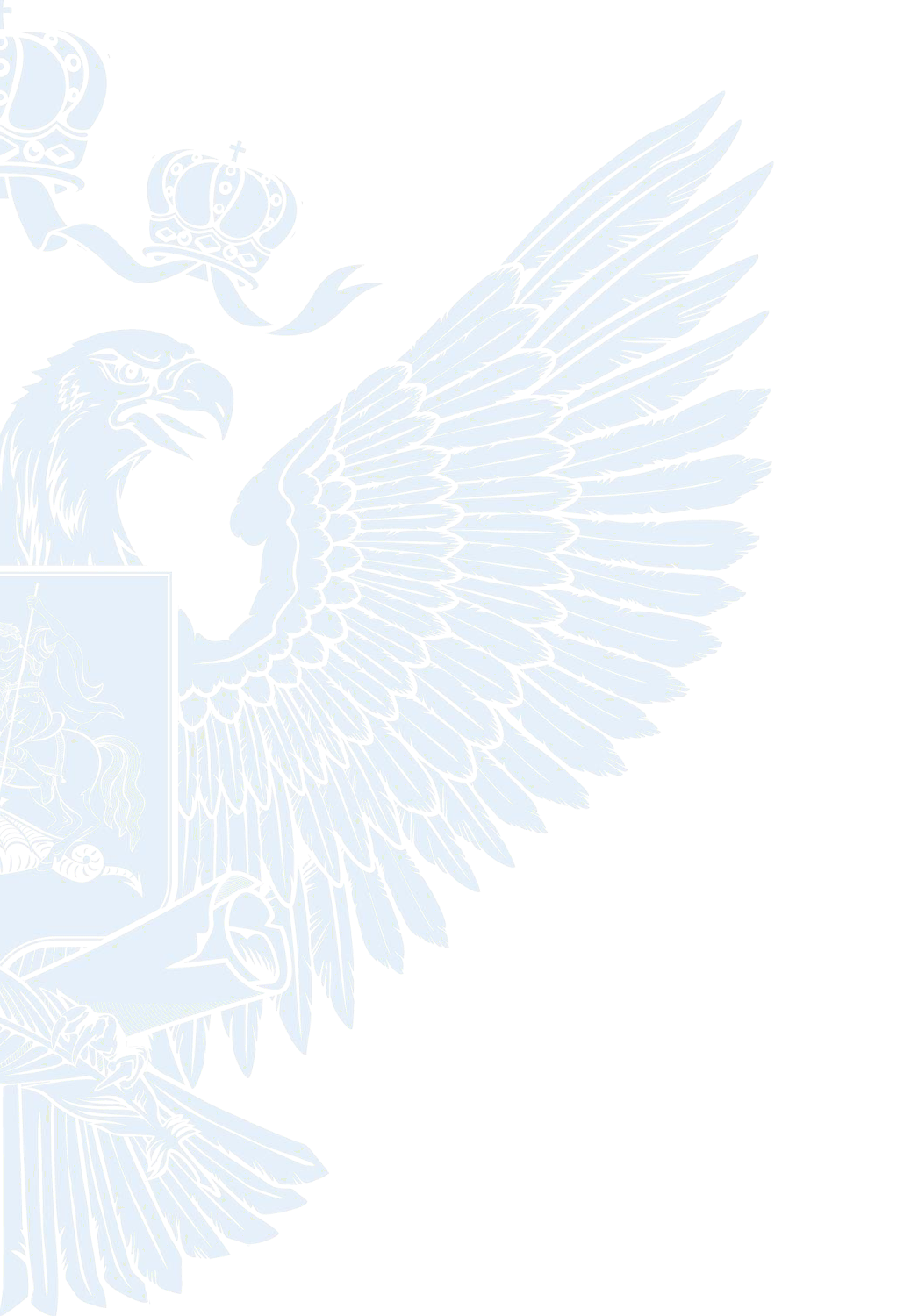 Первый эпизод
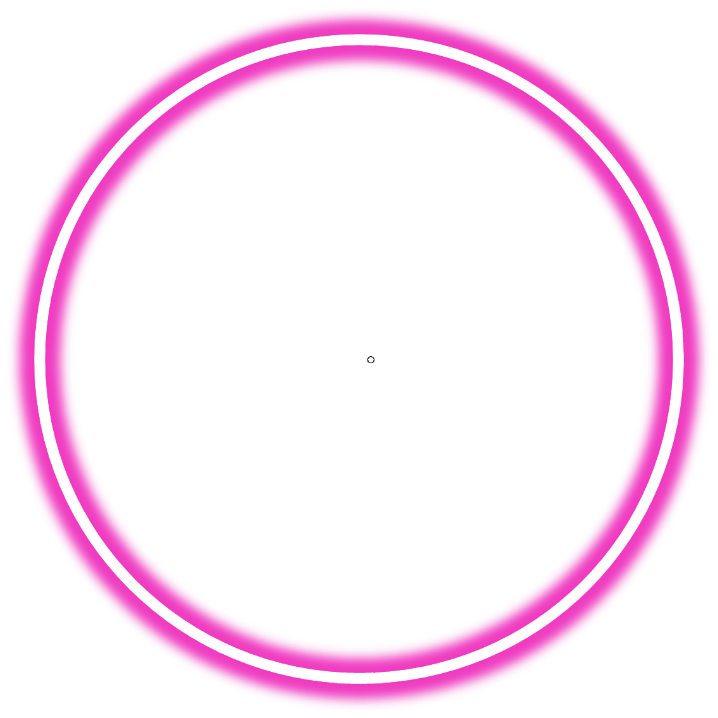 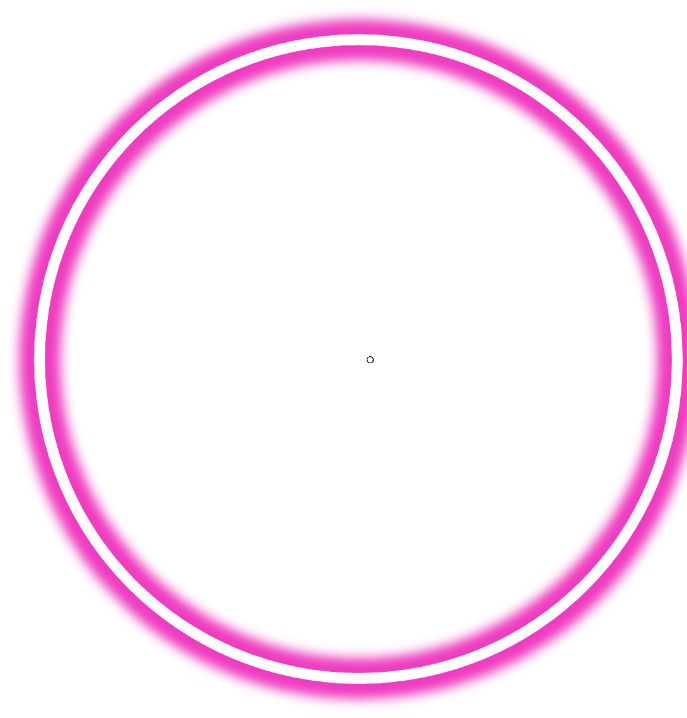 нападения на школу, квалифицированный
как СКУЛШУТИНГ
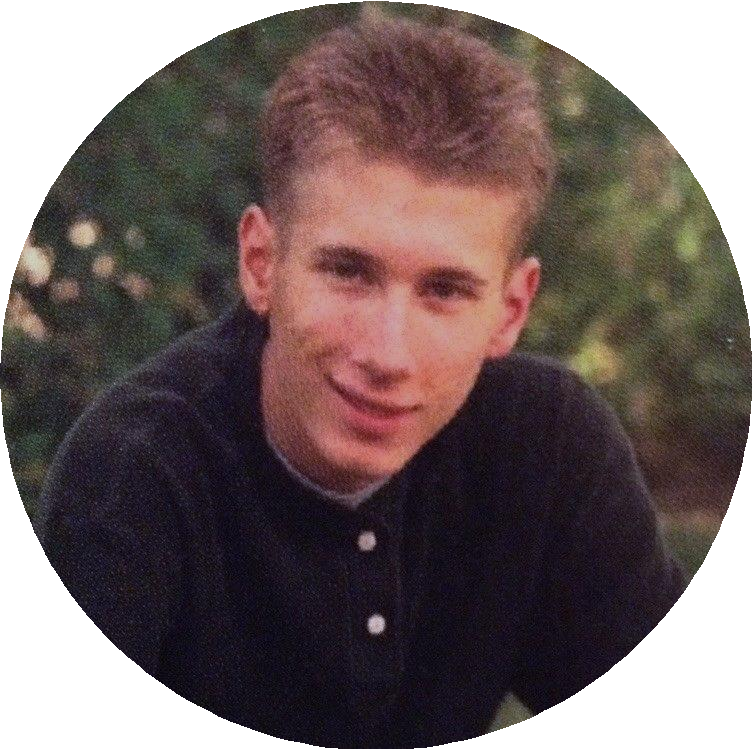 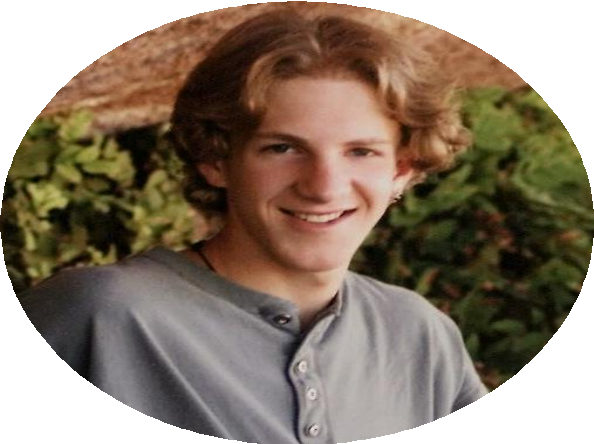 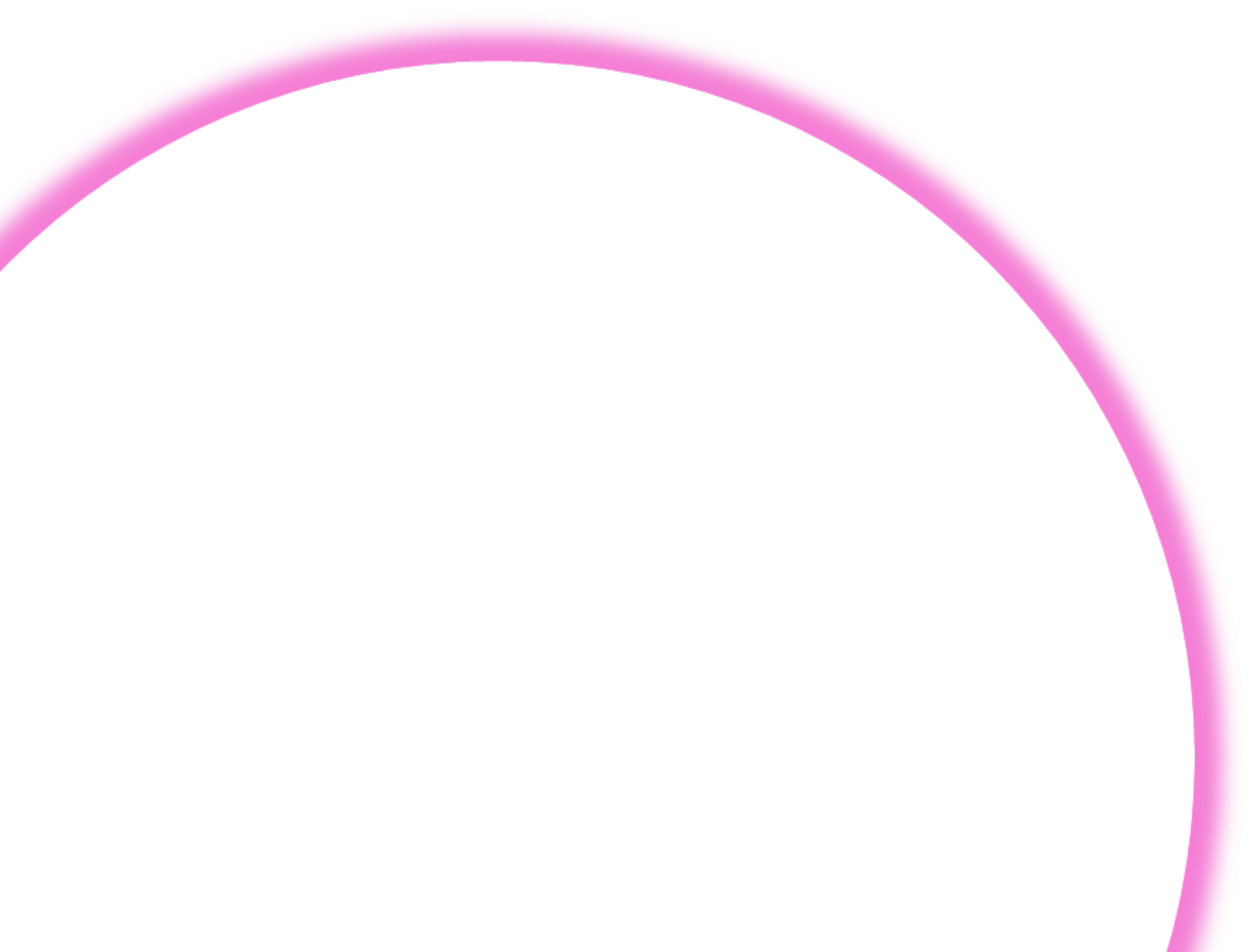 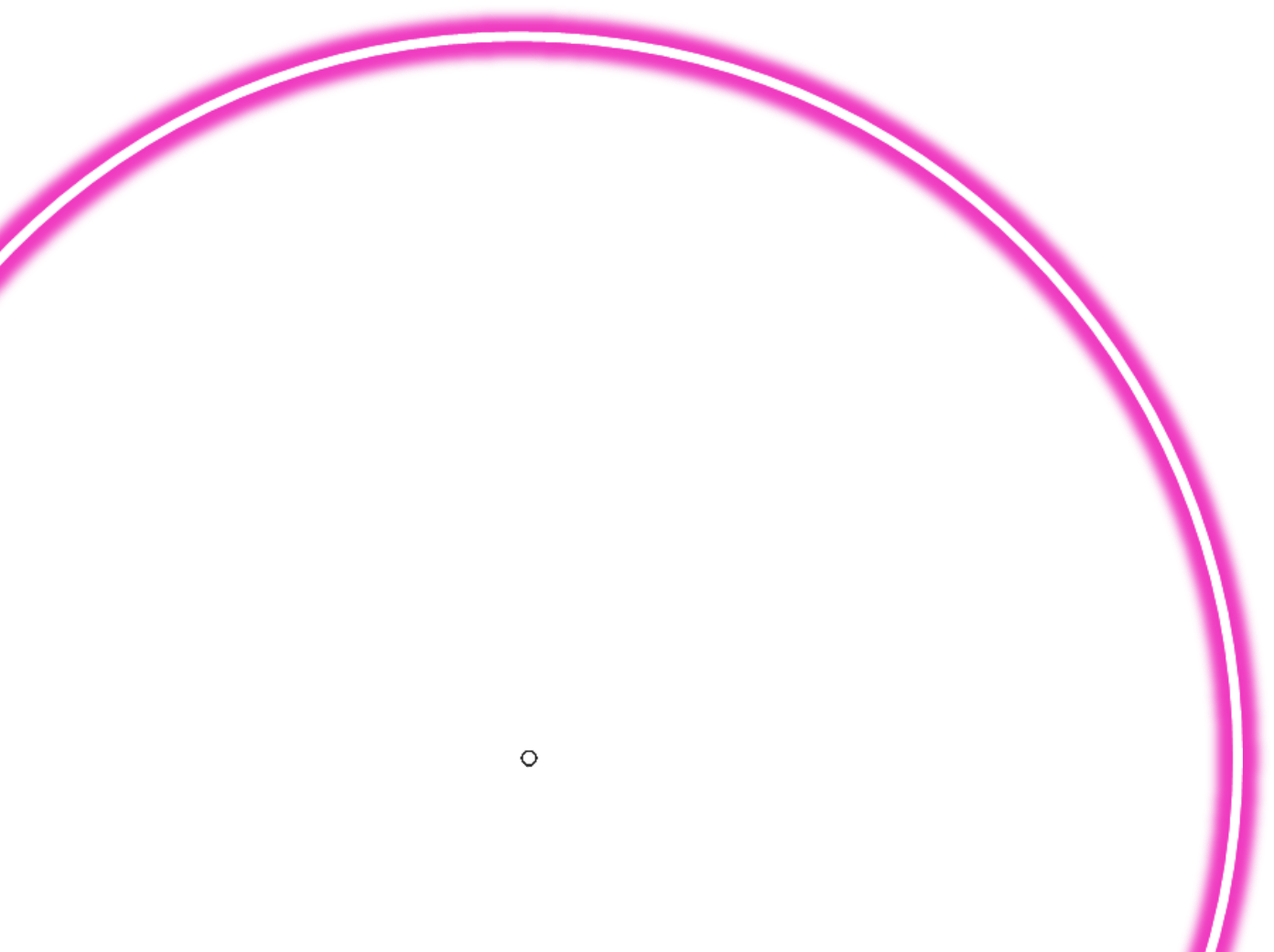 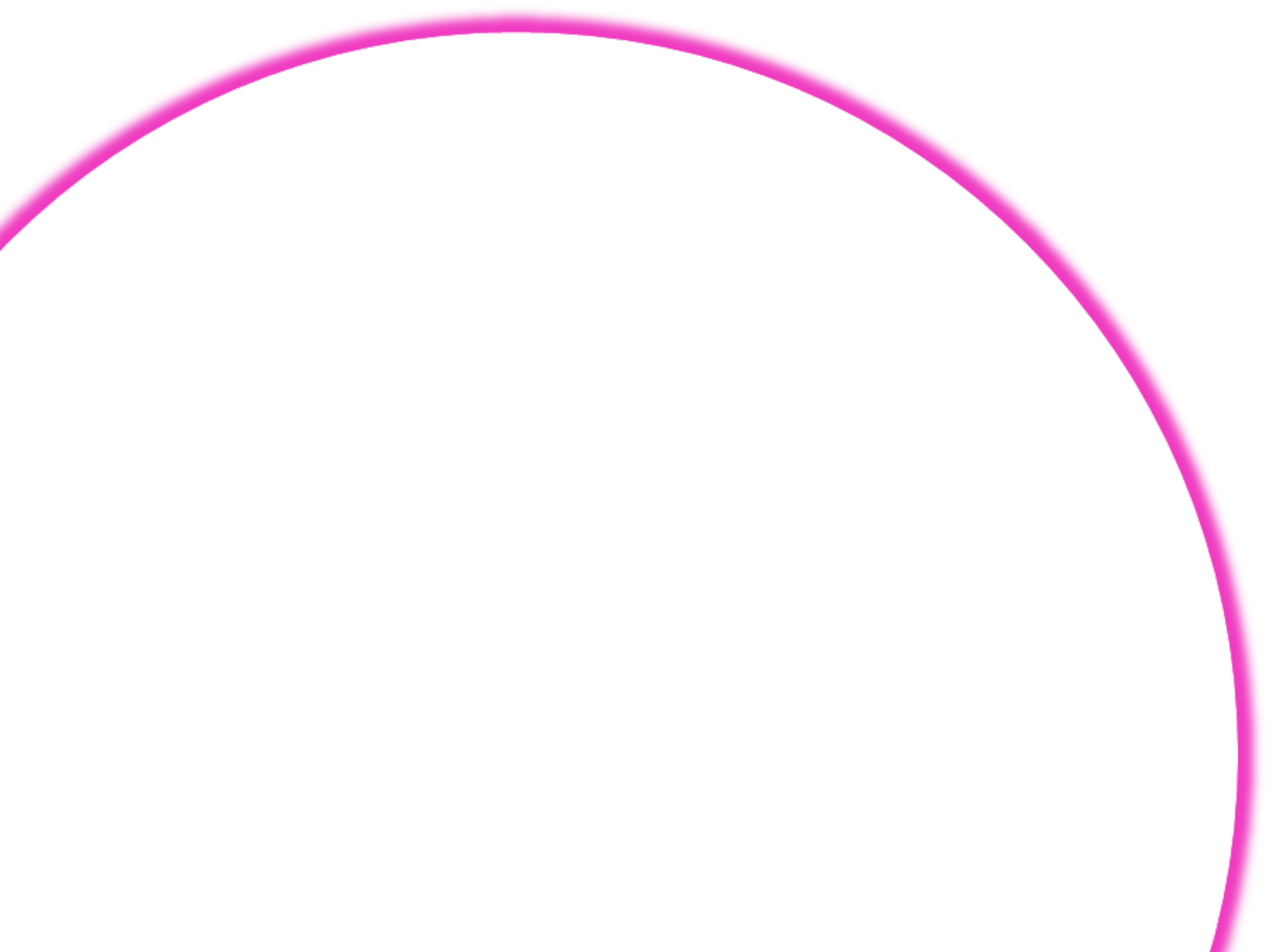 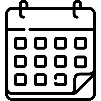 20 апреля 1999 года
Дилан Клиболд
Эрик Харрис
20 апреля 1999 года
Эрик Харрис и Дилан Клиболд совершили массовое убийство в школе Колумбайн, США
(13 убитых и 23 раненых)
Отрицание значимости жизни, отношение
к человечеству как к «биомусору»
Репутация фриков, статус изгоев
в школе
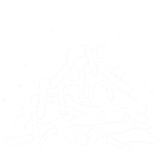 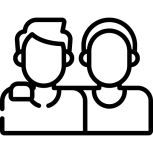 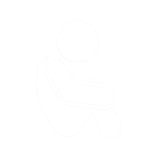 Длительная подготовка
и планирование теракта (сайт, дневники)
Сразу после совершения теракта оба подростка совершили суицид
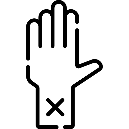 Отсутствие поддержки и участия
в семьях
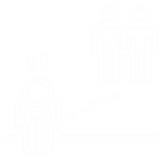 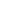 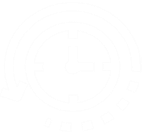 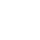 5
Школьная стрельба
7 эпизодов за 8 лет
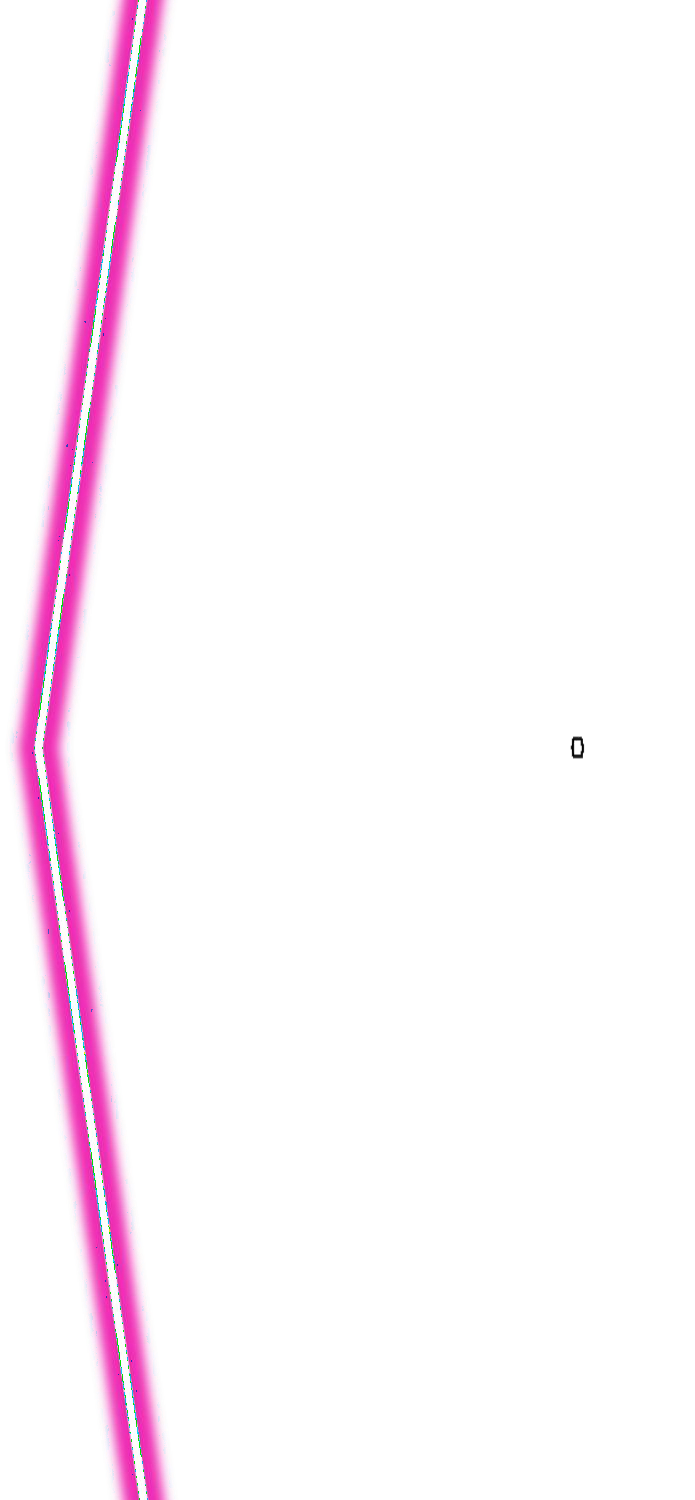 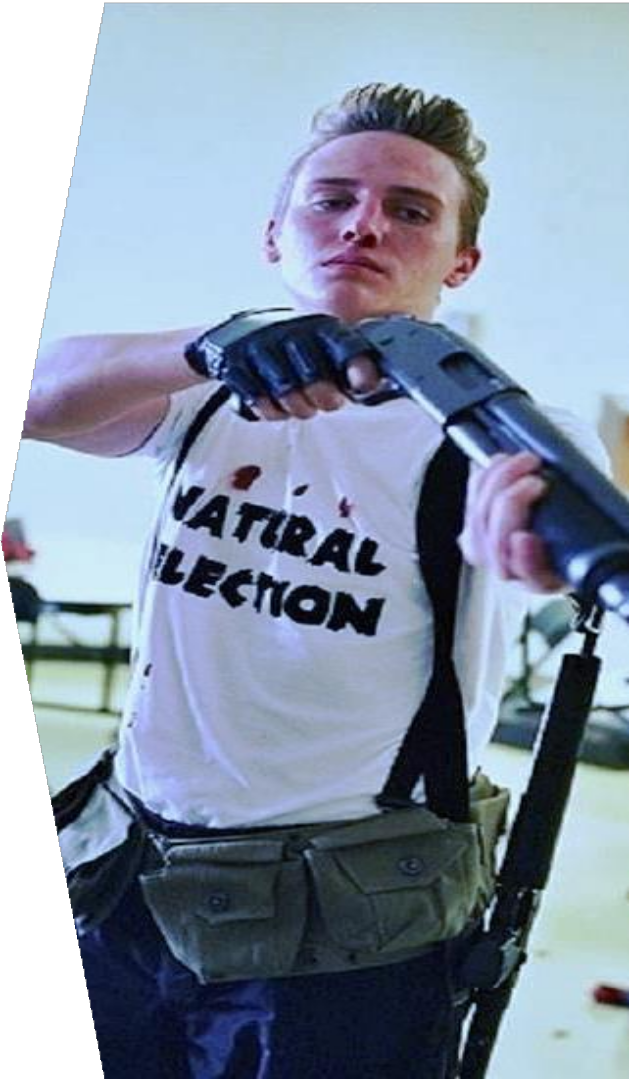 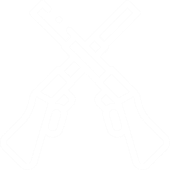 6
6
7
2
подвергались буллингу
Хронология скулшутинга в России
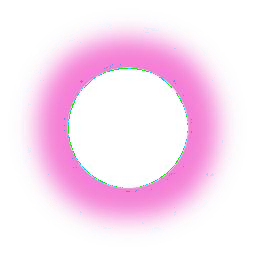 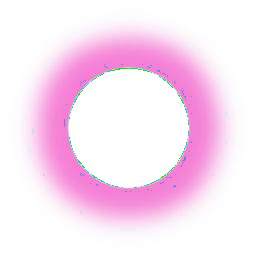 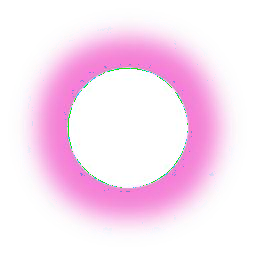 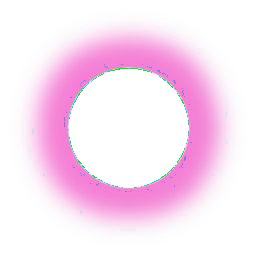 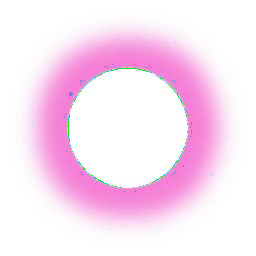 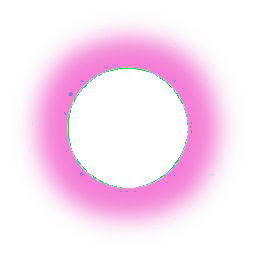 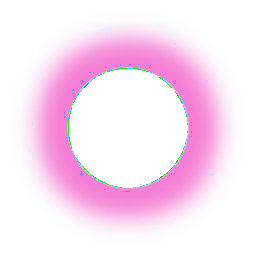 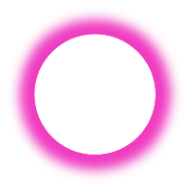 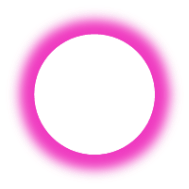 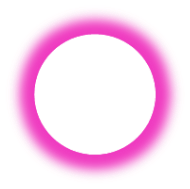 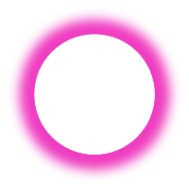 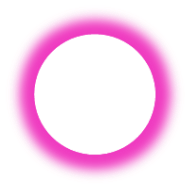 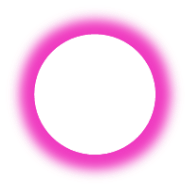 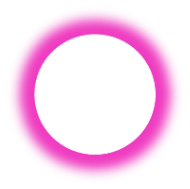 22
3	4	5
6
77
11
сверстники считали
«тихими»
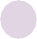 Апрель 2018:
Стерлитамак
(КРО)
Октябрь
2018:
«Керченский стрелок» (массовость)
Сентябрь 2017:
«Ивантеевский стрелок» (подражатель)
Февраль
2014:
Москва (первый В России)
Сентябрь 2021:
Пермь
(детализация)
Ноябрь
2019:
Благовещенск
(спонтанное)
Май 2021:
Казань (назвал себя богом)
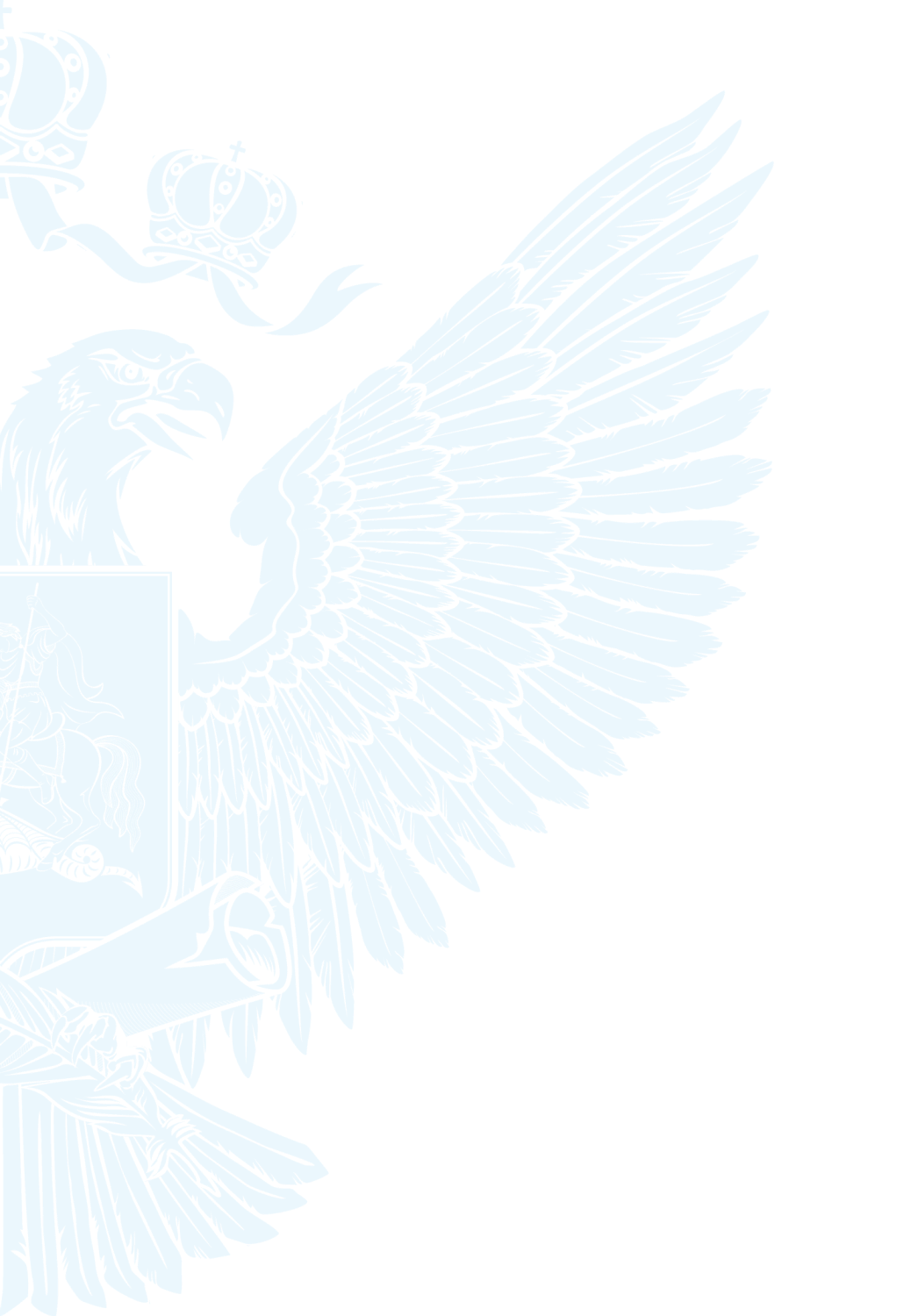 планировали самоубийство
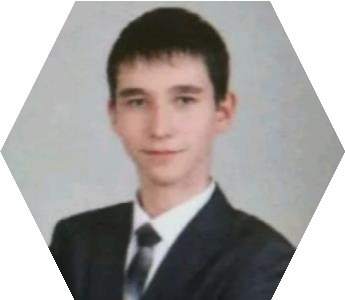 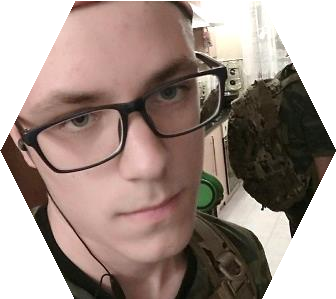 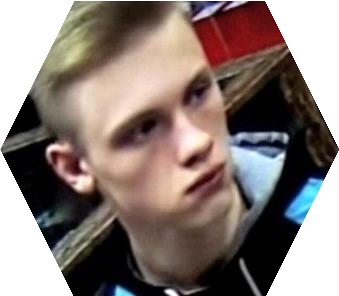 совершили суицид
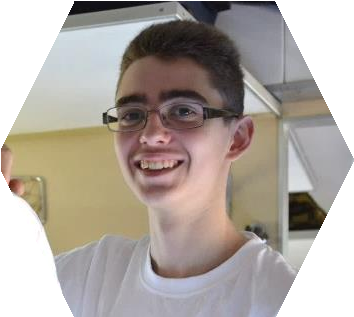 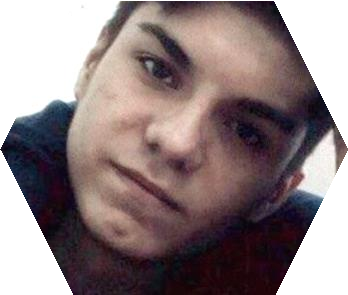 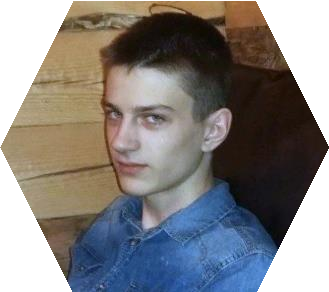 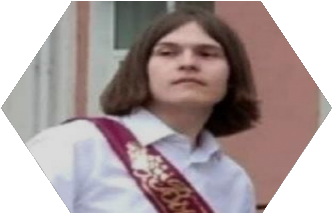 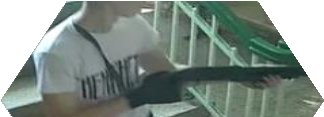 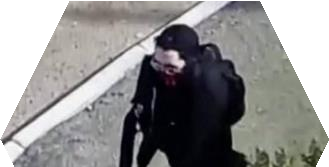 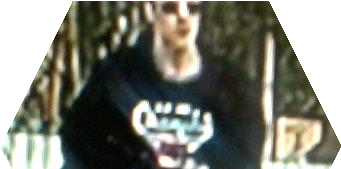 6
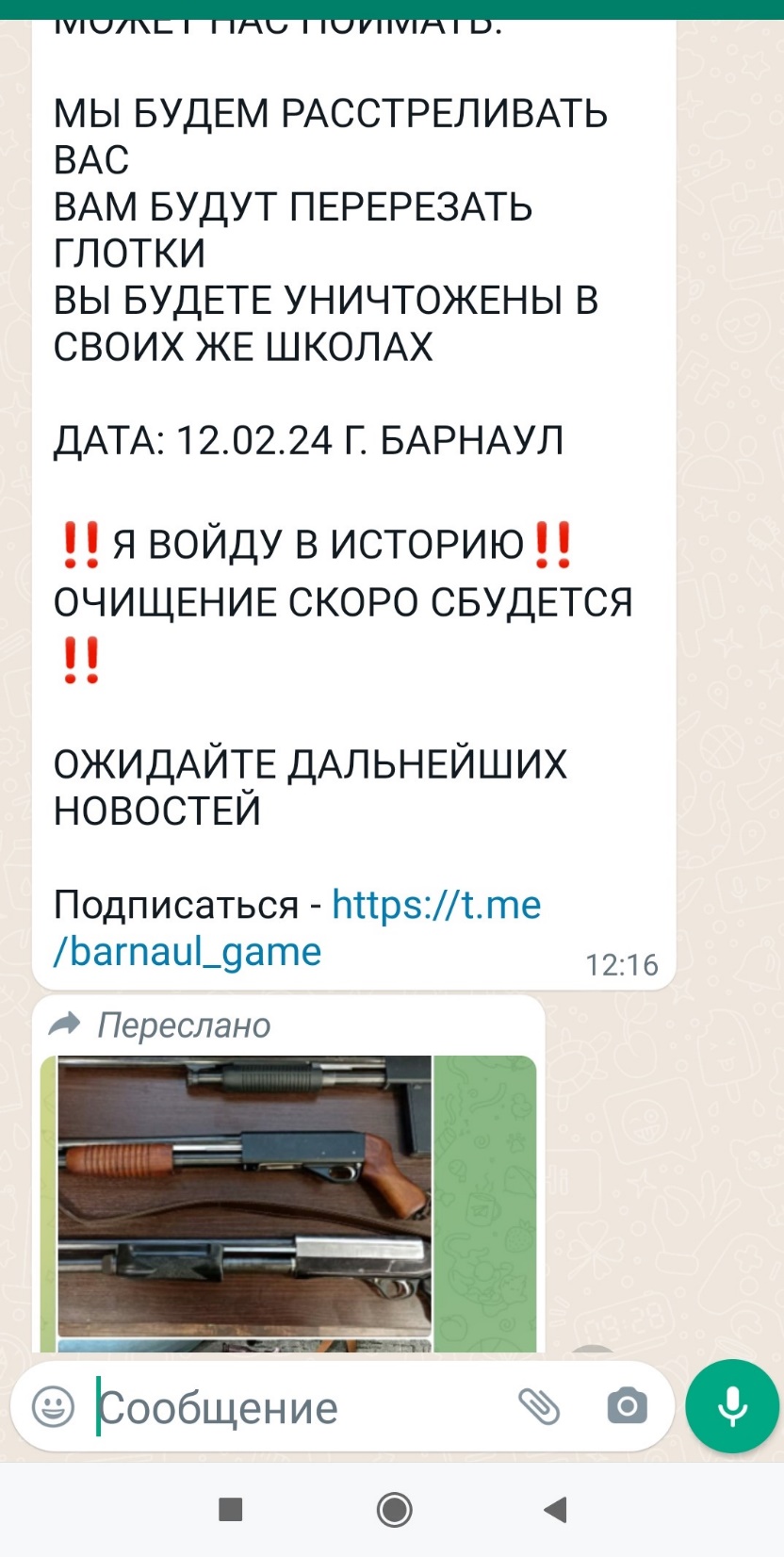 В 2018 году в посвященных скулшутингу пабликах состояло 
не менее 30 000 человек.
	За 1 полугодие 2023 года 
было выявлено: 
 253 ссылки, из них:
 180 ссылок  по:экстремизму и терроризму- 92;продажа, распространение и пропаганда наркотиков - 39 ;	контент, наносящий вред здоровью детей и подростков – 49.
На каких площадках: 
ВК- 86%
Телеграмм – 35%
Тик-Ток -16%	
Ютуб -12%		
	
	

	В декабре 2018 года подписан	ЗАКОН о 	немедленной 	блокировке 	сообществ 
	и сайтов, на 	которых 	содержится 	информация, 	способная 	спровоцировать 	детей на 	совершение
	опасных  для 	жизни 	противоправных 	действий. 
	 
	2 февраля 2022 года 
	Верховный суд России 
	признал движение 	«Колумбайн» 	террористическим.
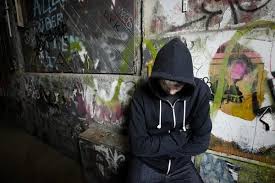 Выделяют три типа стрелков 
(П. Лэнгман): 
 			
				психотики, травматики и психопаты 	
	
	
	Первый - психотический тип. Они ощущают себя
 изгнанниками, которые отличаются от других. 
	Вторые - жертвы эмоционального, физического или сексуального насилия. 
	Третий- психопатический тип. Людям этого типа свойственны нарциссизм, отсутствие эмпатии и какого-либо сожаления о произошедшем.
По результатам опроса Университета Альфреда (США):
	87% респондентов считают, что действия скулшутеров продиктованы местью обидчикам;
	86% опрошенных отмечают, что корень проблемы — травля. 
	
	В США каждый пятый ученик (20,2%) становился жертвой буллинга;
 	В России: 52% российских школьников сталкивались с буллингом 
и травлей в учебных заведениях;
ЕСТЬ МНЕНИЕ
о личности школьного стрелка

 за весь период –2 девушки 
более 50% - вели активную жизнь 
30% - имели признаки социальной изолированности
12% - совсем не имели друзей 
75% - считали себя несправедливо обиженными 
98% - накануне инцидента испытали серьезные потрясения 
 100% - были готовы умереть во время нападения на школу 
						( по результатам исследования США)
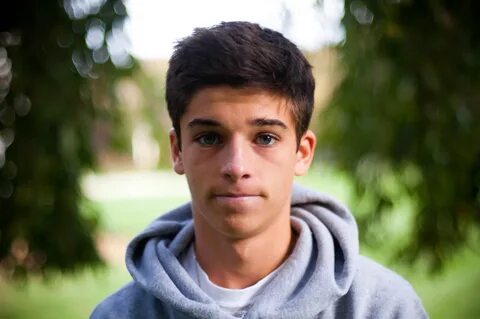 Внешние и внутренние факторы риска возникновения потенциально опасных тенденций
ТАК КТО ЖЕ ОН?
Рациональное мышление (но логика отличается от общепринятой) 
Преувеличено чувство виктимизации 
Одержимы мыслями о статусе и положении в обществе 
 Не терпят неуважения 
Верят в собственное моральное превосходство 
Свои идеи излагают в дневниках и манифестах и часто делятся ими в соц.сетях 
Стремятся к славе — пусть даже и дурной — и мечтают испытать захватывающее чувство контроля и доминирования 
Им кажется, что альтернативы насилию нет 
Планируя атаку, они делают вполне конкретные шаги
Психологические признаки, общие для всех скулшутеров:
Юношеский  возраст

	Личностное и социальное неблагополучие

		Слабая удовлетворенность базовых социальных потребностей

			Транслируемая (нескрываемая)  нетерпимость (убеждение) 

				Накопленная обида (эмоция)

			Высокий уровень тревожности  
		
 		Низкий уровень психологической устойчивости
Психологические признаки, общие для всех скулшутеров:
Наличие разрушительных тенденций 
	
	Высокий уровень конфликтности
	
		Высокая склонность к неоправданному риску

			Героизация воинственных форм поведения

				Дегуманизация 

					Конвенционализм	
	
				Гиперзависимость от сверхценностей
	
		Ориентация  на  разрыв  социальной коммуникации
КРОМЕ ТОГО:
Идеализация ненормальности, несчастливости, популярность депрессий, биполярных расстройств у подростков и молодежи: «у меня депрессия», «я не такой как все», «у меня биполярочка». 
Тяга к хайпу: быстро прославиться, стать звездой соцсетей, набрать лайков. 
Эффект Вертера - волна подражающих действий, которые совершаются после инцидента, широко освещённого СМИ
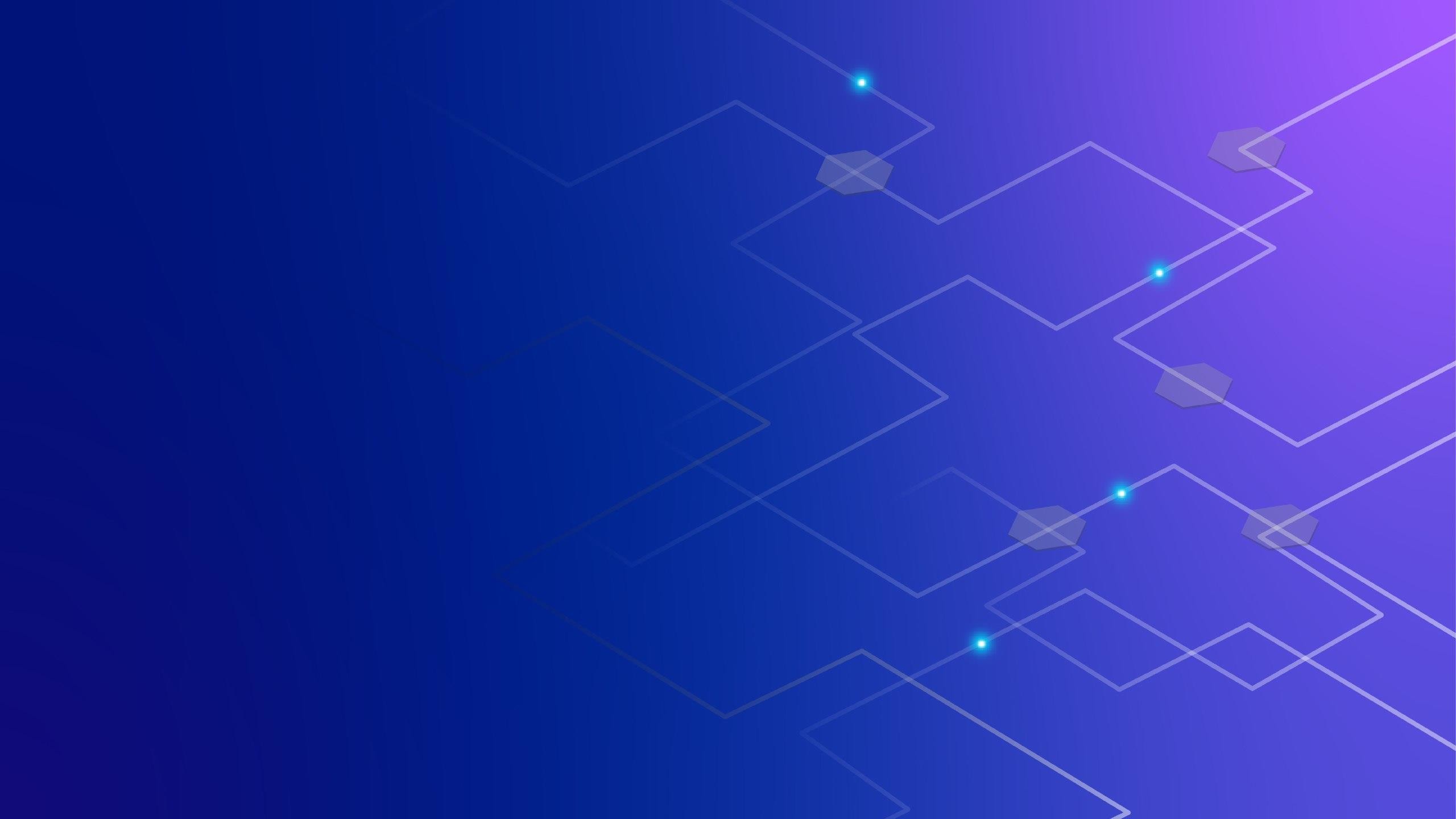 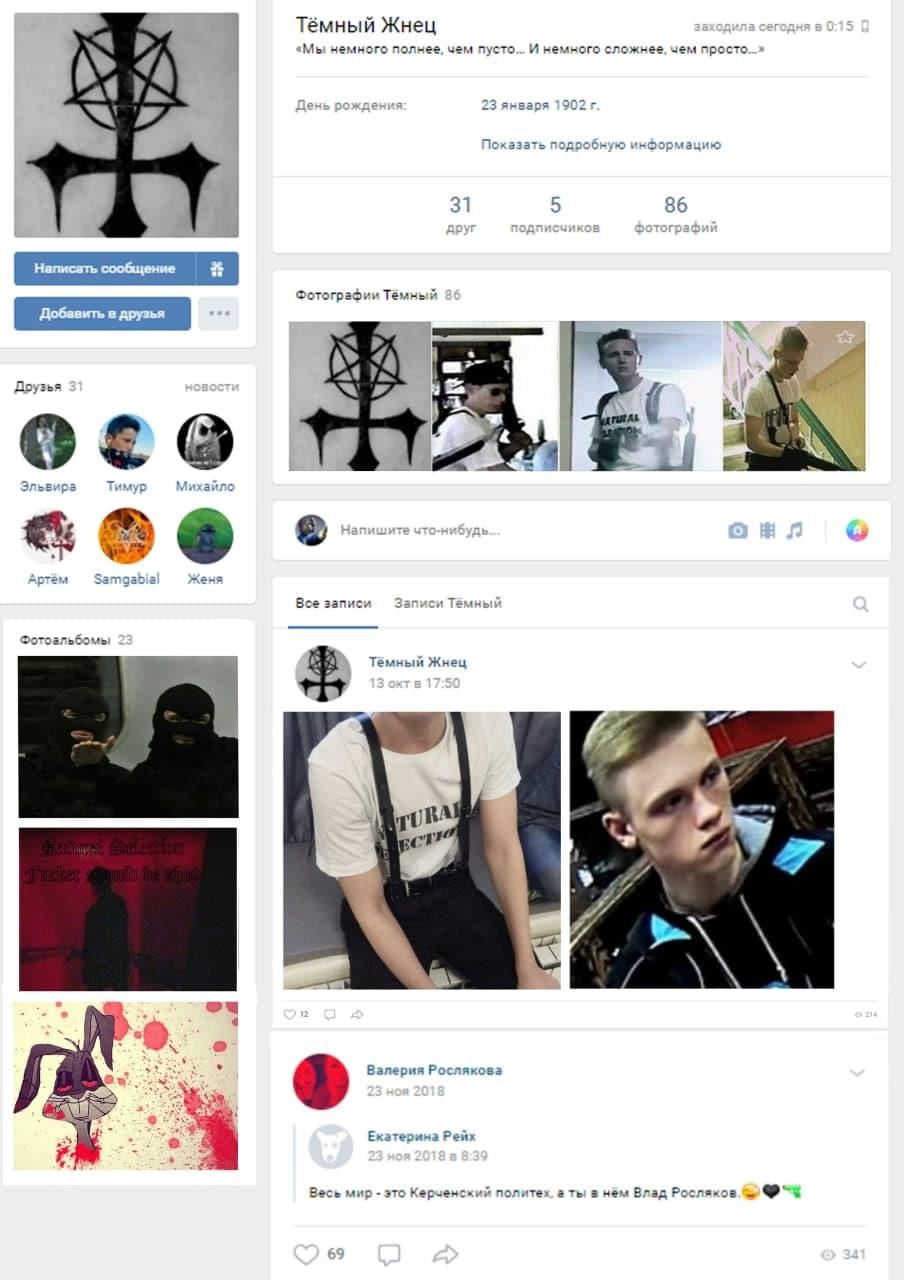 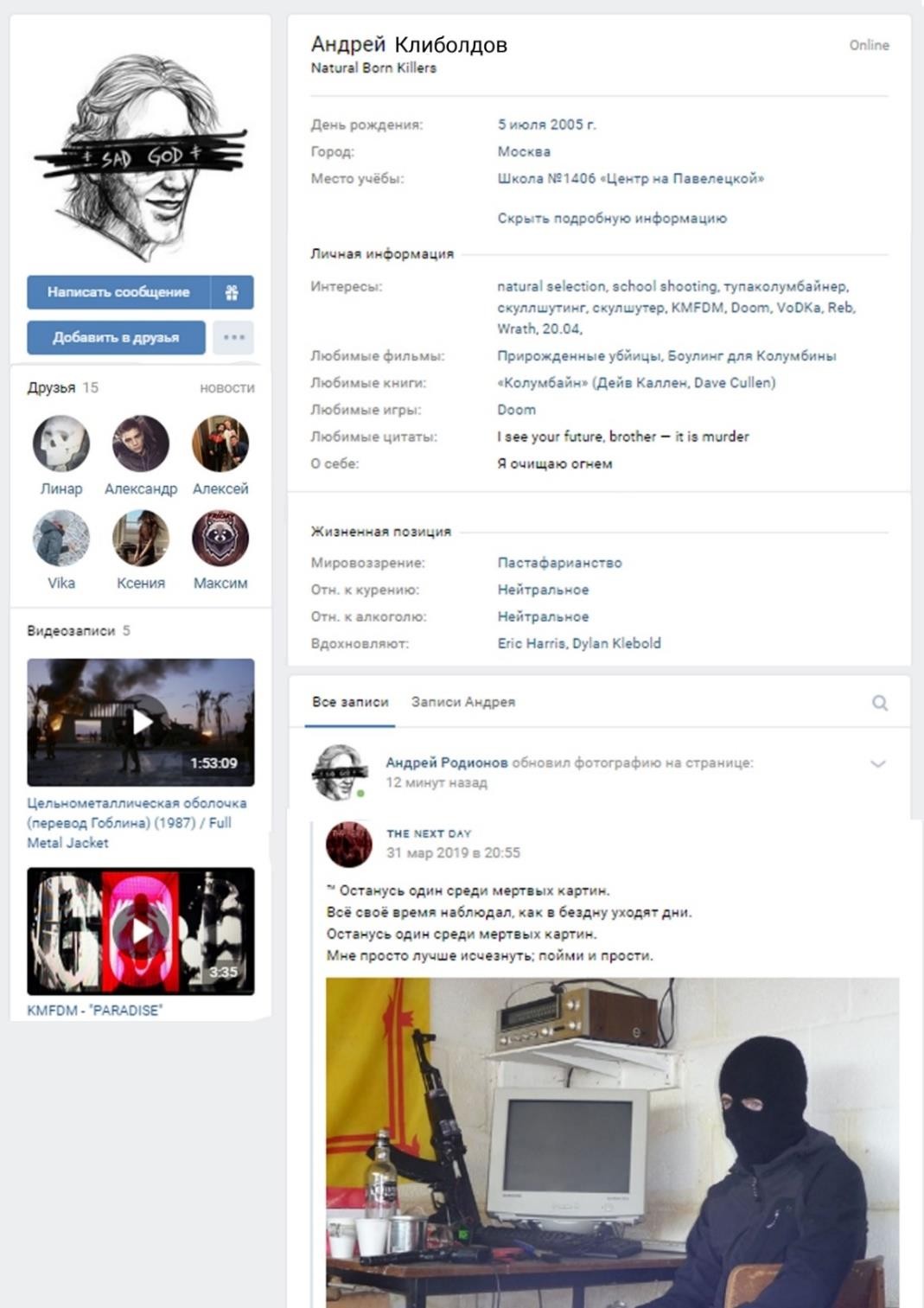 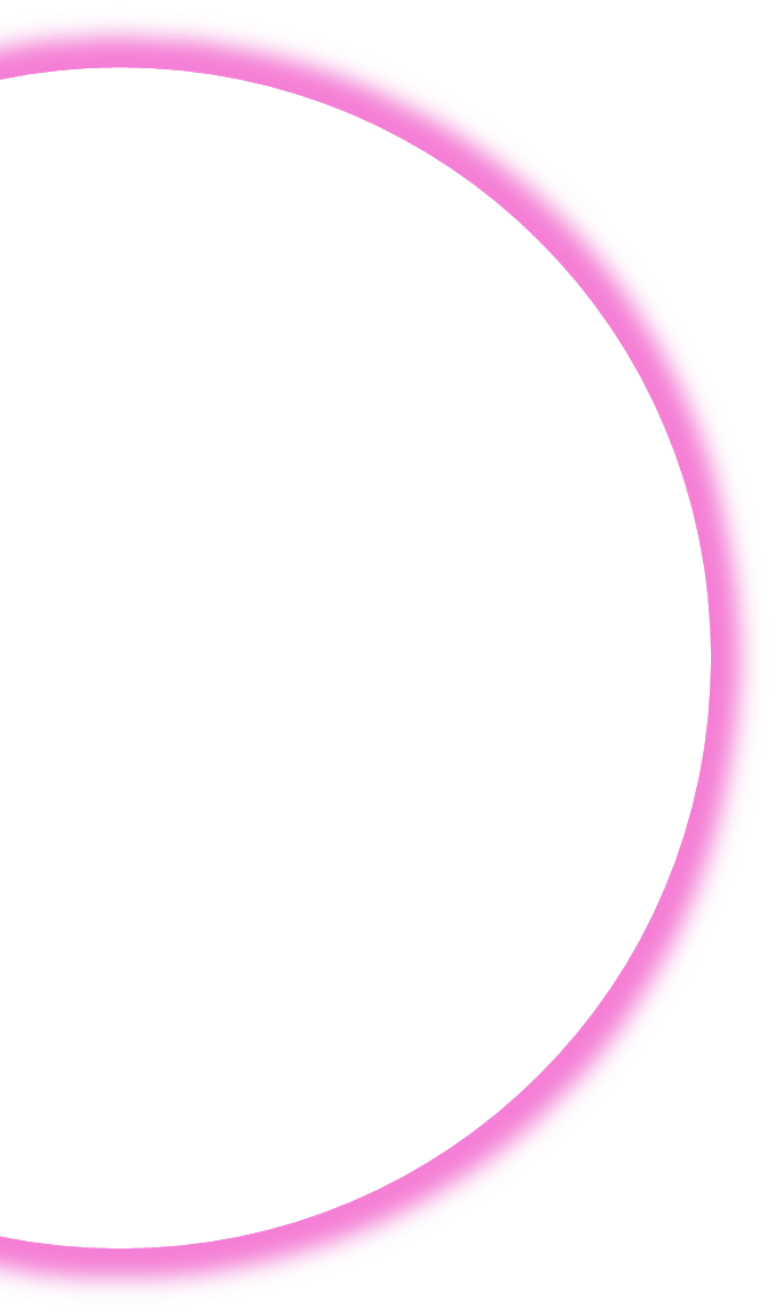 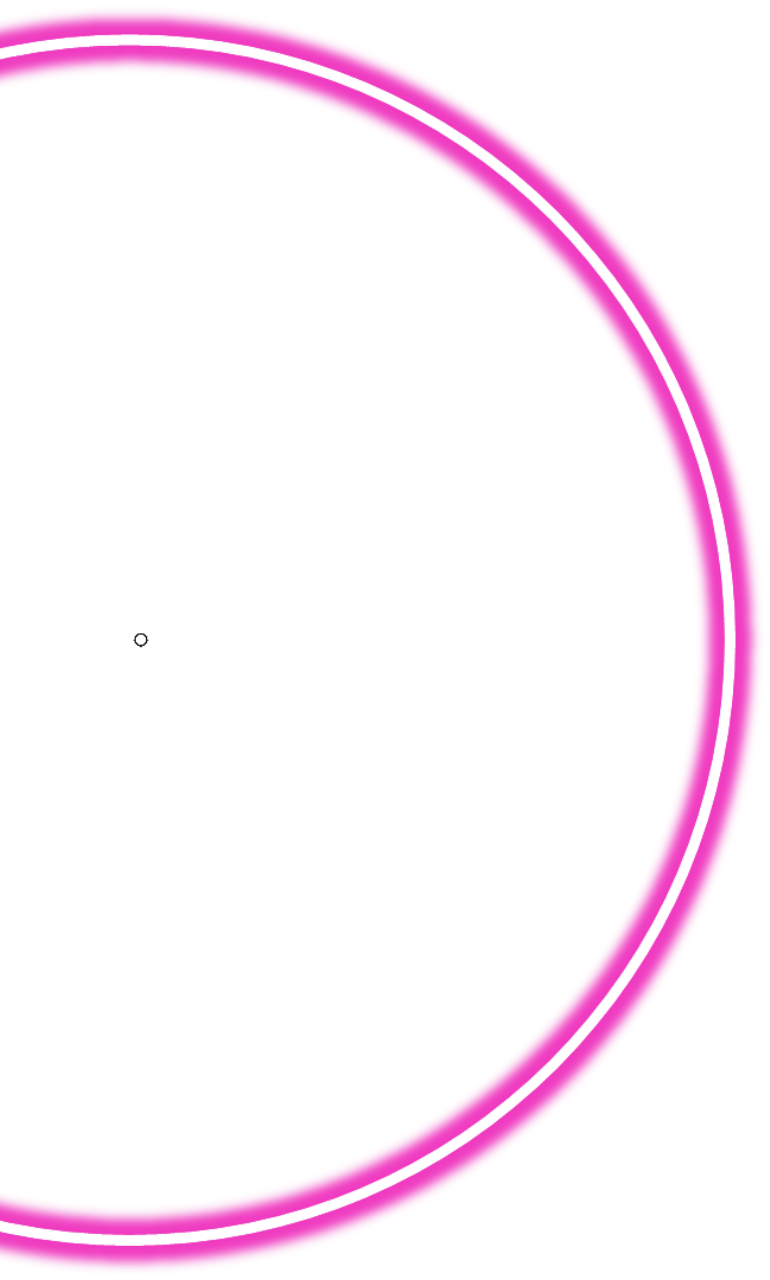 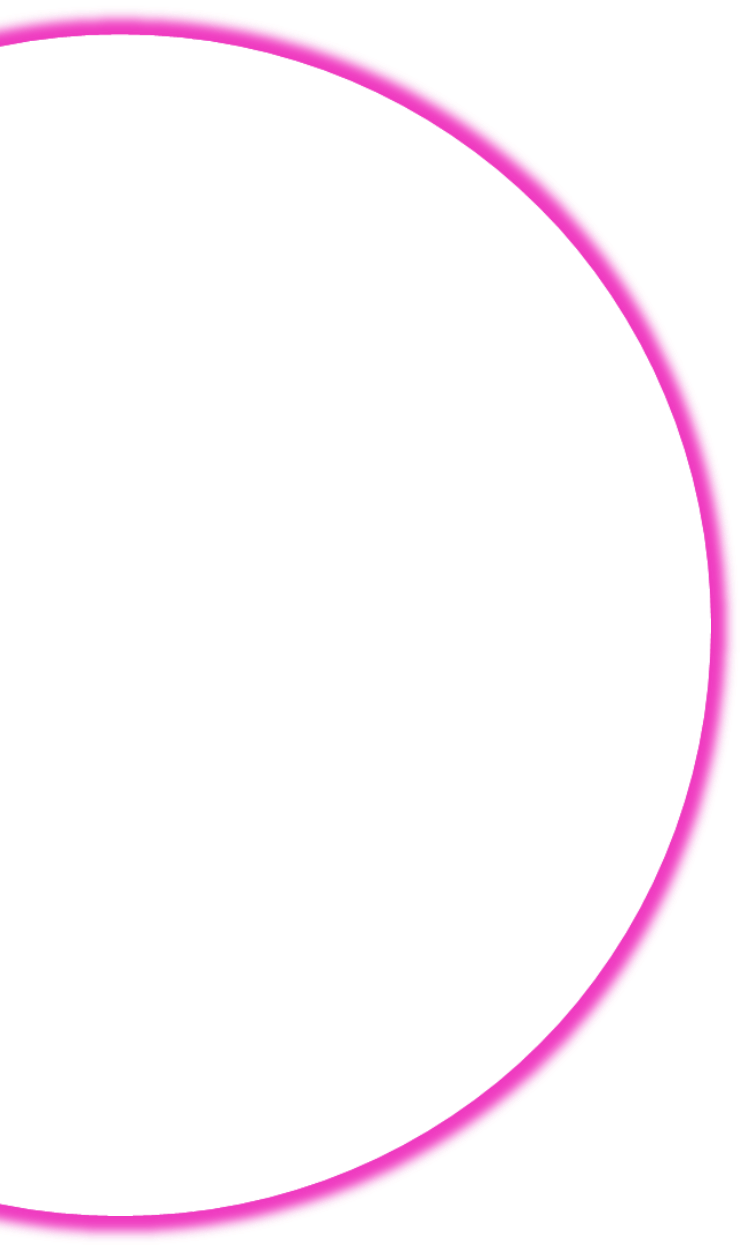 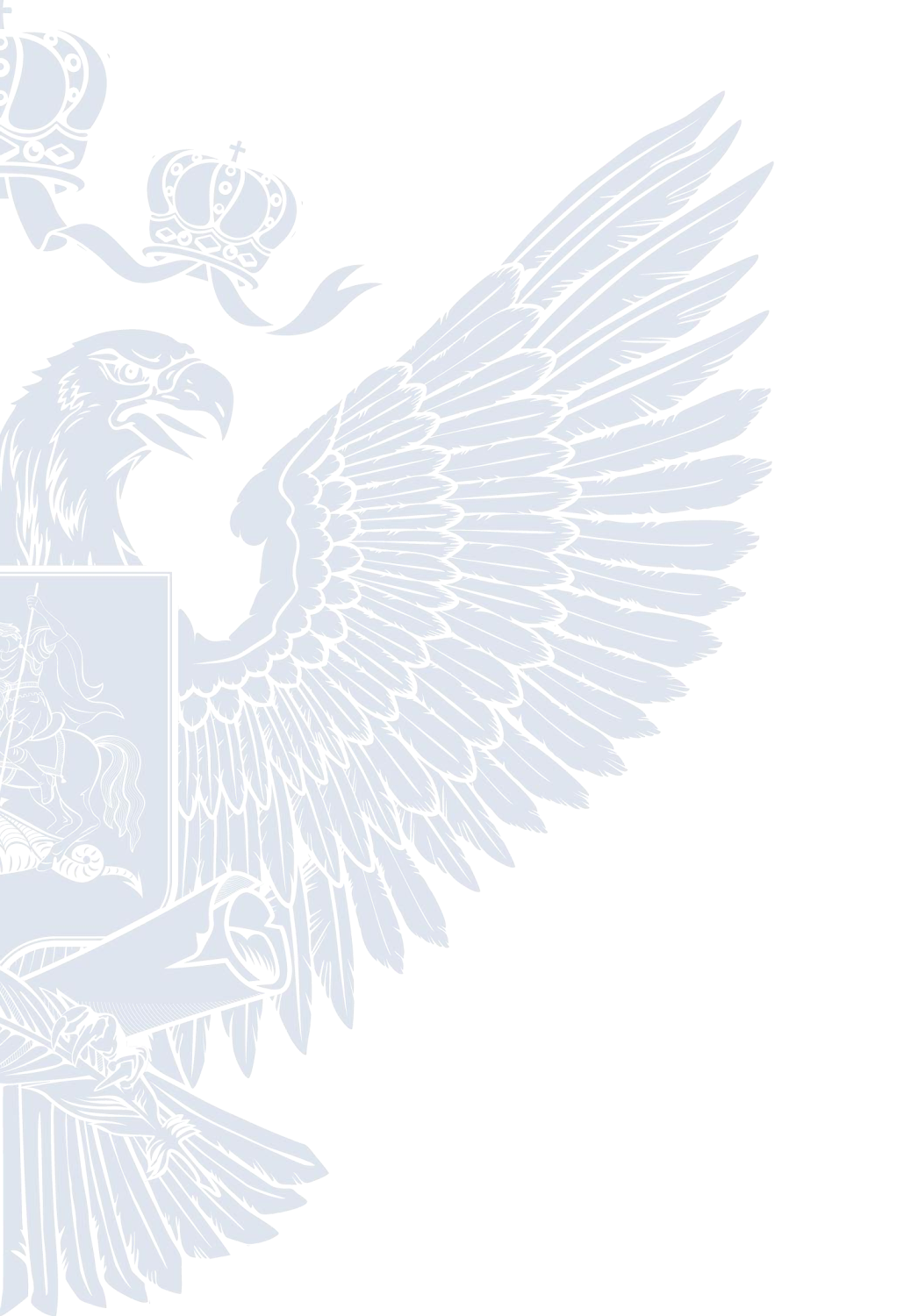 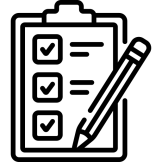 ВВнимательно рассмотрите профили. На них выделены тревожные признаки, свидетельствующие об увлечении ребенка темой школьной стрельбы (скулшутингом
/колумбайном*)
*Запрещен на территории РФ
3
Подростки подробно
описывали свои переживания
составляли
списки обидчиков
	разрабатывали способы
расправы над ними
	в деталях
излагали свои агрессивные фантазии
Начало
деятельности от 6 месяцев до 2 лет)
Увлечения подростков
Компьютерные игры с
агрессивным
сюжетом
Интерес к
националистической и расистской идеологии
Интерес к деструктивной молодежной
субкультуре
«Колумбайн»
Общение в социальных сетях
Снятие
психического
напряжения
Для общения в группах брали имена
Ведение
дневниковых записей
«колумбайнеров»
ХАРАКТЕРНЫЕ ИНТЕРЕСЫ
проявляет интересы к массовым убийствам и убийцам; 
	признается в любви или выражает эмпатию по отношению к убийцам; 
	интересуется материалами с контентом о самоубийствах, пытках, живодерстве; 
	оправдывает убийства и лиц их совершивших; 	выражает мысли о превосходстве данной категории граждан; 
	выражает ненависть к конкретному человеку, группе людей, социальному слою;
	 открыто выражают восхищение нацистами;
	угрожает или выражает желание причинить вред здоровью другим людям.
МАРКЕРЫ  УВЛЕЧЕНИЯ СУБКУЛЬТУРОЙ 
« КОЛУМБАЙН»
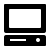 ВИРТУАЛЬНЫЕ МАРКЕРЫ
		- подписка на сообщества, романтизирующие субкультуру «колумбайн»; 

		- публикация визуальных изображение скулшутеров 
(Эрика Харриса, Дилана Клиболда, Влада Рослякова и др.); 

		- статусы, содержащие цитаты из дневников скулшутеров или оправдывающие насилие (расстрелы, взрывы)
в образовательном учреждении.
ВИЗУАЛЬНЫЕ МАРКЕРЫ
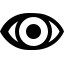 изменение стиля одежды: черный длинный плащ, черные штаны с большим количеством 	карманов, 	высокие ботинки; кожаные перчатки с обрезными пальцами;
	татуировки на открытых частях тела с надписями
 (или записи в тетрадях, на парте и т.д.): «Ненависть», «Natural Selection», «Wrath», «shouting», «Columbine», «20.04.1999», 
«17.10.2018»;
	белая футболка с характерной надписью («Ярость», «Ненависть», «Естественный отбор», «KMFDM» 
как на русском, так и иностранных языках) и др.
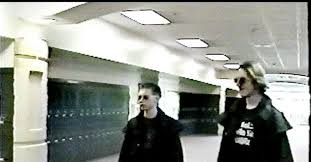 ВЕРБАЛЬНЫЕ МАРКЕРЫ

		упоминание имен скулшутеров (Эрик Харрис, Дилан 	Клиболд,    	Росляков и др.); 
		оправдание поступков скулшутеров, высказывания о подготовке к собственному «колумбайну».
		частое употребление в речи:
	
	 «Колумбайн»
 	«NBK» «Natural Born Killers» -название картины Оливера Стоуна «Прирожденные убийцы» на английском языке. Аббревиатурой «NBK» Эрик Харрис и Дилан Клиболд назвали день нападения на школу.
	«ПУ» Аббревиатура отсылает к фильму «Прирожденные убийцы». Этой аббревиатурой Эрик Харрис и Дилан Клиболд обозначали предстоящее массовое убийство.
 	«Водка»    - один из псевдонимов Дилана Клиболда в Интернете. 
	«Reb»    - сокращённо от «Мятежник» (англ. «Rebel») – один из псевдонимов Эрика Харриса в Интернете. 
	«Джоки»  - отсылка к сленговому обозначению спортсменов, которым пользовались Эрик Харрис и Дилан Клиболд. 
	«KMFDM»   - грамматически неверный акроним названия немецкой музыкальной группы «Kein Mehrheit Für Die Mitleid». Тексты некоторых песен «KMFDM» – «Son of a Gun», «Stray Bullet», «Waste» – были размещены на личной странице Эрика Харриса, одного из убийц школьников. 
	«Natural selection»   в день совершения массового убийства в школе «Колумбайн» на одном из убийц была надеть белая футболка с данной надписью черными буквами. 
	«Wrath» («гнев») в день совершения массового убийства в школе «Колумбайн» на одном из убийц была надеть белая футболка с данной надписью черными букв
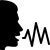 МАРКЕРЫ  УВЛЕЧЕНИЯ СУБКУЛЬТУРОЙ 
« КОЛУМБАЙН»
ЭМОЦИОНАЛЬНЫЕ МАРКЕРЫ 
 	смена эмоционального поля (жизнерадостный подросток вдруг стал замкнутым и скрытным)
	ПОВЕДЕНЧЕСКИЕ МАРКЕРЫ 
	- демонстративное поведение с целью произвести впечатление и привлечь внимание; 	-	- систематические пропуски учебных занятий.
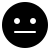 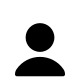 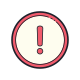 Маркеры рассматриваются в системе!
	ВАЖНО!!! Каждый маркер должен быть рассмотрен в совокупности с другими с учетом поведенческого контекста и поведенческой динамики, т.е. усиления проявления тех или иных наглядно наблюдаемых признаков с течением времени.	
НЕДОПУСТИМО 
использовать отдельные элементы наглядно наблюдаемых маркеров 
в качестве стигматизации отдельных учащихся
ЕСТЬ МНЕНИЕ
о теории школьных расстрелов, включающую 
пять «необходимых, но недостаточных факторов»: 

самоощущение социальной изоляции, рассмотрение себя как изгоя; 
наличие психологических трудностей или расстройств (необязательно психических заболеваний);
распространенность культурных сценариев, в которых насилие рассматривается как средство решения проблем;
отсутствие системы выявления потенциальных стрелков в школе; 
доступность оружия. 
			
			             Социолог Кэтрин Ньюман в книге «Буйство: социальные корни стрельбы в школах»
Процесс формирования личности подростка, склонного к нападению на учебные заведения
Интровертированность

Внутренняя изолированность, неумение строить адекватные социальные связи

Поиск социальной поддержки среди подростков со схожими проблемами

Виртуальное общение с соответствующим гипермаскулинным
позиционированием себя (образ героя, защитника) в социальных сетях

Действия подростков, ранее совершивших нападения на учебные заведения, в таких сообществах идеализировались,
романтизировались и выступали для участников моделью для
подражания
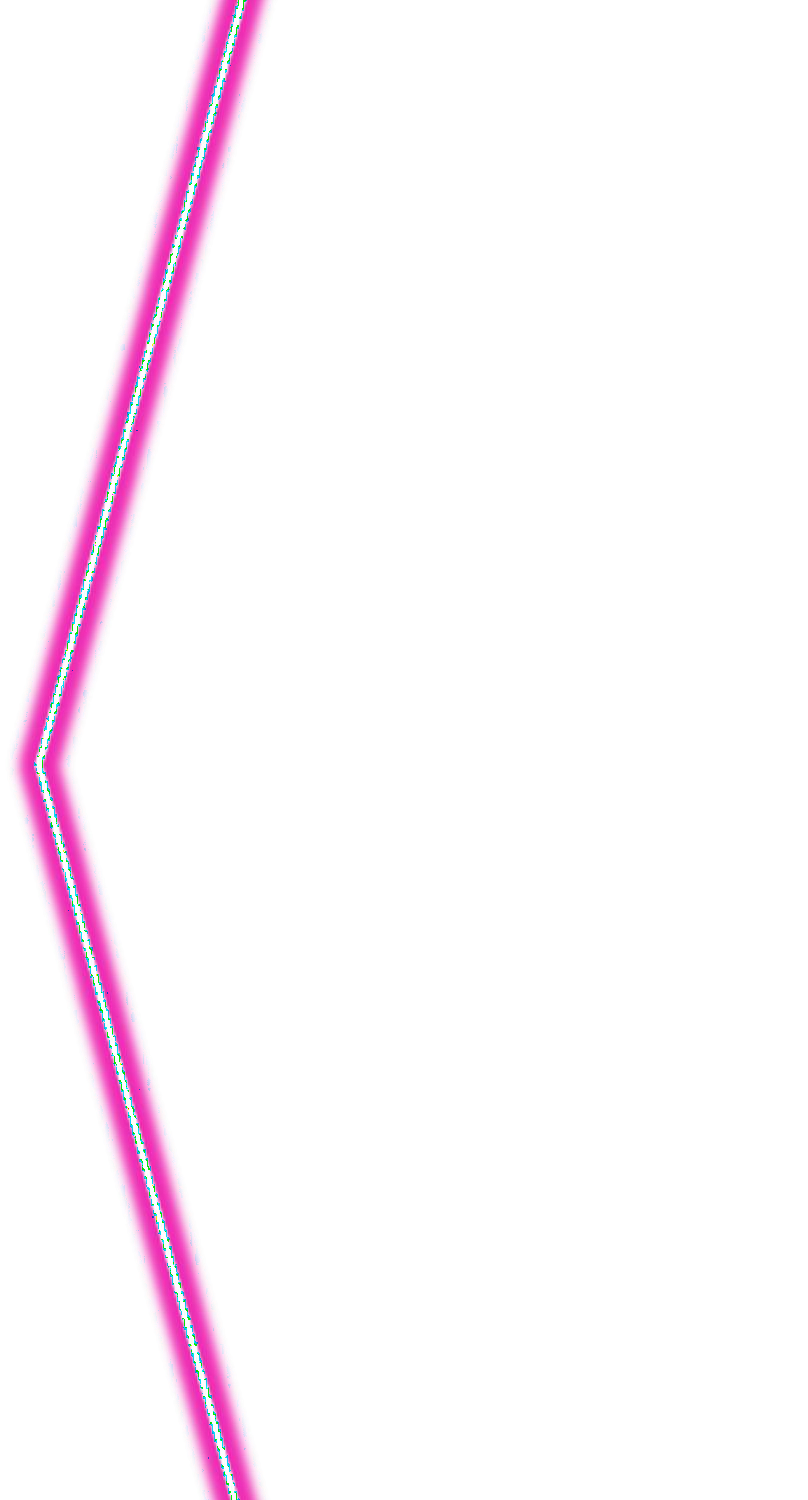 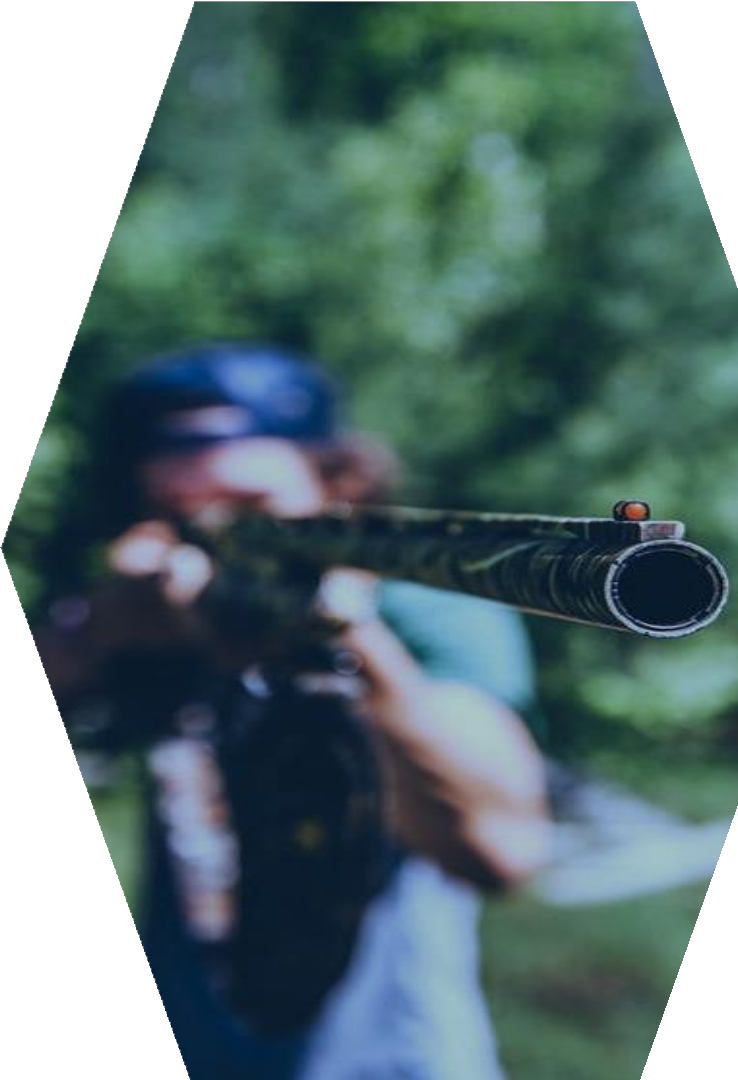 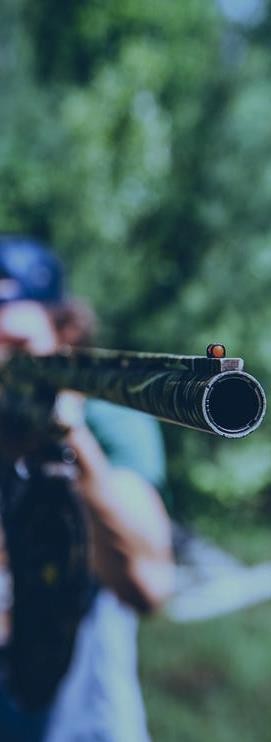 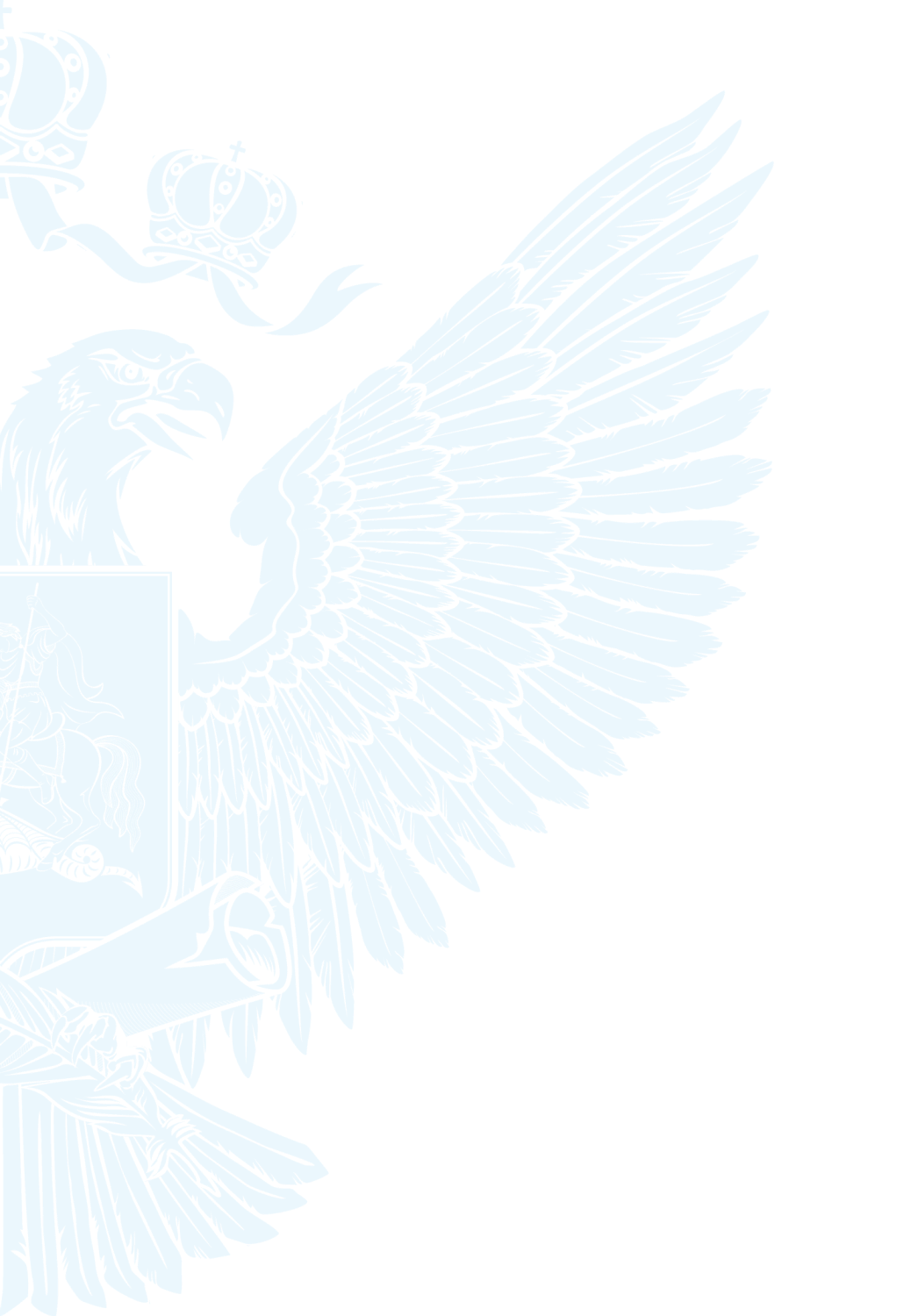 Тревожные признаки
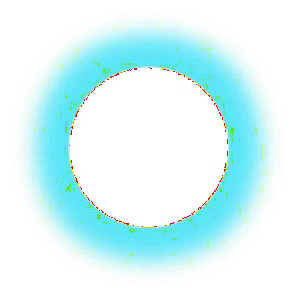 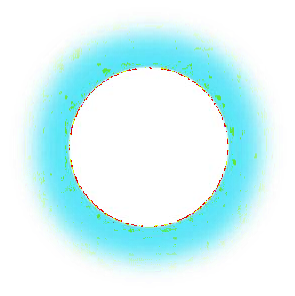 интерес к огнестрельному оружию без сопутствующего интереса к охоте
или войне
использование специфических хэштегов
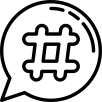 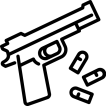 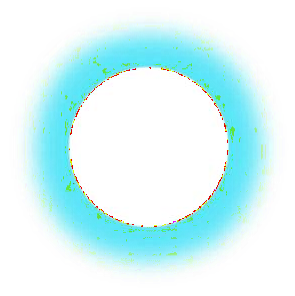 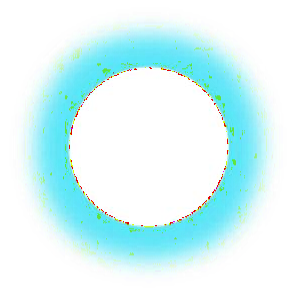 интерес к школьной стрельбе вообще
и к Колумбайну*
в частности
смена аватарки
в аккаунте в соцсети
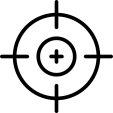 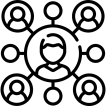 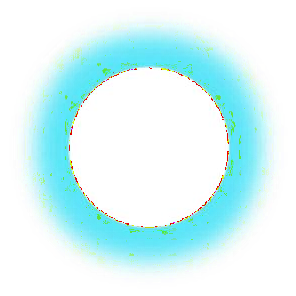 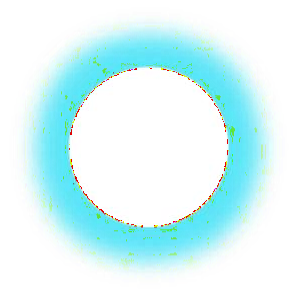 повышение градуса насилия на странице ребенка в соцсетях и нарастающая агрессия в интернет-поведении
прекращение сопротивления буллингу
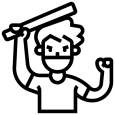 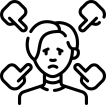 16
*Запрещён на территории РФ
Особенности поведения
во время совершения преступления
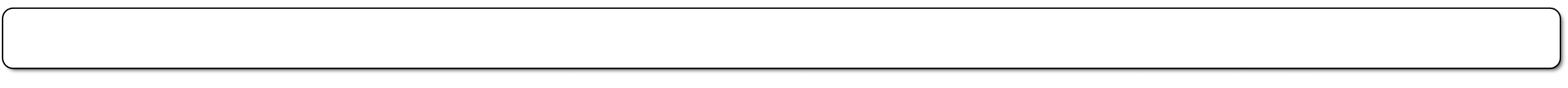 Стойкость сочетанных суицидально-агрессивных намерений
Разработанный план и внешняя целенаправленность действий
В 2/3 случаев предполагали завершить нападение самоубийством    предприняли суицидальную попытку -   4
3 из них были госпитализированы в связи с нанесенными самоповреждениями
У многих несовершеннолетних агрессивные криминальные действия носили во многом ситуационный и хаотичный характер
Среди пострадавших учеников и учителей не оказалось ни одного непосредственного участника конфликтов, или кого подростки воспринимали как своих обидчиков – это протест против воспринимаемой ими несправедливости
Формирование агрессивного и аутоагрессивного поведения подростков началось задолго до совершения ими противоправных действий, однако оставалось незамеченным окружающими
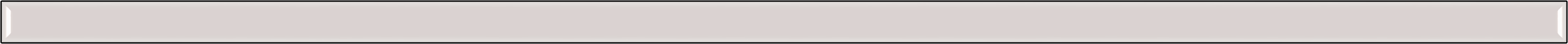 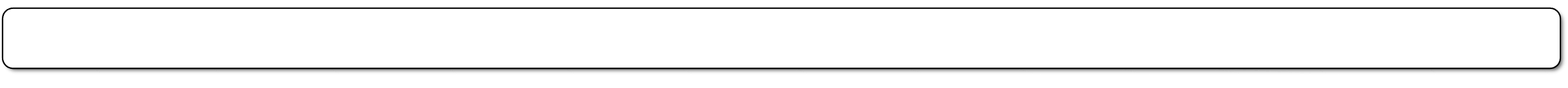 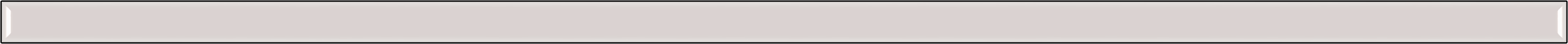 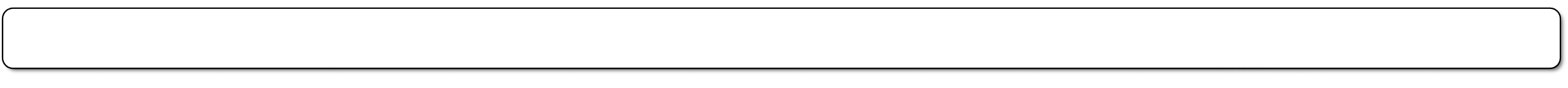 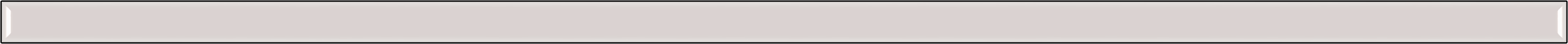 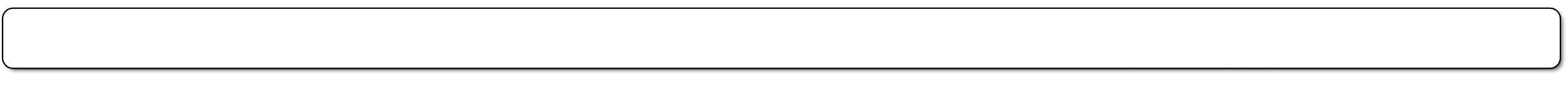 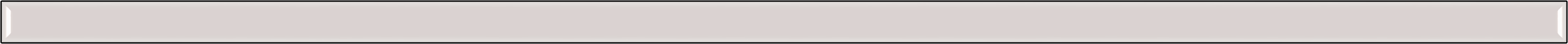 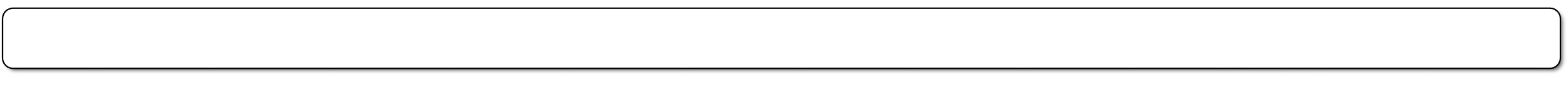 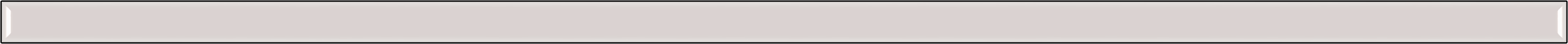 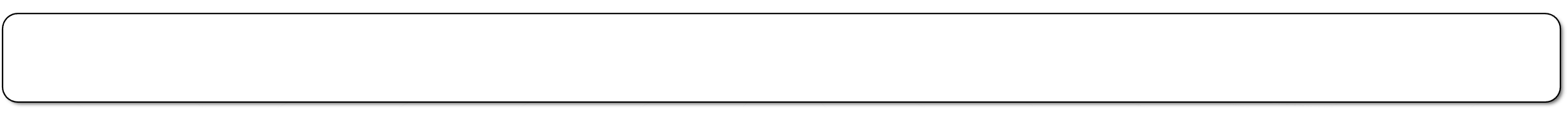 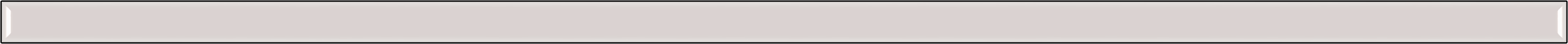 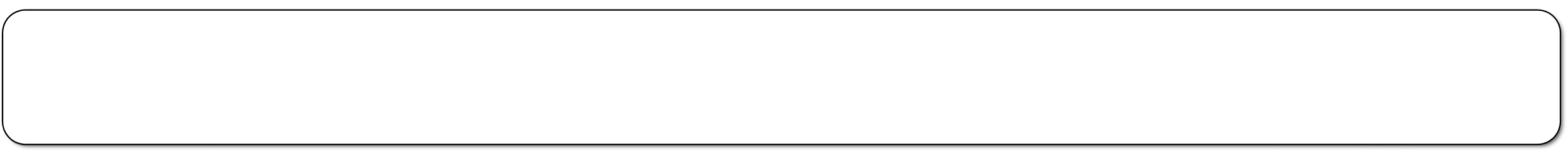 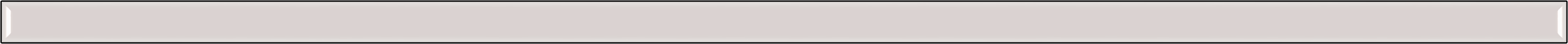 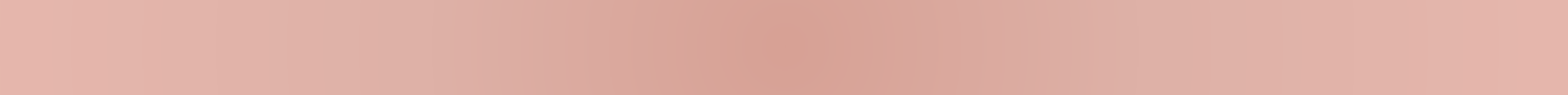 Мониторинг социальных сетей
На что, в первую очередь, должны обращать внимание взрослые и что должно их насторожить:
Не следует оставлять без внимания:
Тематические надписи, рисунки, фото-
видеоизображения, которые должны насторожить:
неоправданное желание
подростка похудеть
чрезмерное употребление им 	кофе и энергетиков
рисование на руках выше
перечисленных изображений, сатанинских знаков и символов
Внешние признаки:
	выбривание девушками височной области
	появление на теле следов от порезов, ожогов и т.п.
	выбор черной мешковидной мрачной одежды, возможно с надписями или символами смерти
киты или дельфины (выбрасываются на берег)
бабочки (живут один день)
единороги (перевозчики смерти)
медузы (живут вечно)
космос, звезды, вселенная (символизируют вечность)
фото с сигаретами и алкоголем
сатанинской и антирелигиозной направленности
	селфи на крышах высотных домов, мостах, обрывах (когда готовят ребенка к падению с высоты)
селфи на железной дороге, на фоне поезда и рельсов (когда готовят ребенка к
смерти от поезда)
селфи, подтверждающие личность подростка (лист в руке с именем или
никнеймом, ID-адресом, наименованием суицидальной группы и так далее)
ножи, лезвия, порезы на теле или процесс их нанесения
огнестрельное оружие или процесс его применения
лекарственные препараты, в том числе и для похудания
изображения наркотиков
виселицы, петли и способы вязания узлов
	фото подростка с закрытым лицом (рукой, капюшоном, любым предметом – означает протест)
	сохраненная музыка (психоделическая, деструктивная, агрессивная, суицидальная)
копирование на страницы музыки с откровенной демонстрацией сатанизма и
псевдоним, главная фотография профиля
открытость –
закрытость аккаунта
группы, в которых состоит подросток
	чем наполнена страница:
видеозаписи, фотографии, картинки
размещение в аккаунте фраз и
иллюстраций на тему
самоунижения и
нанесения себе травм и порезов
экстремизма
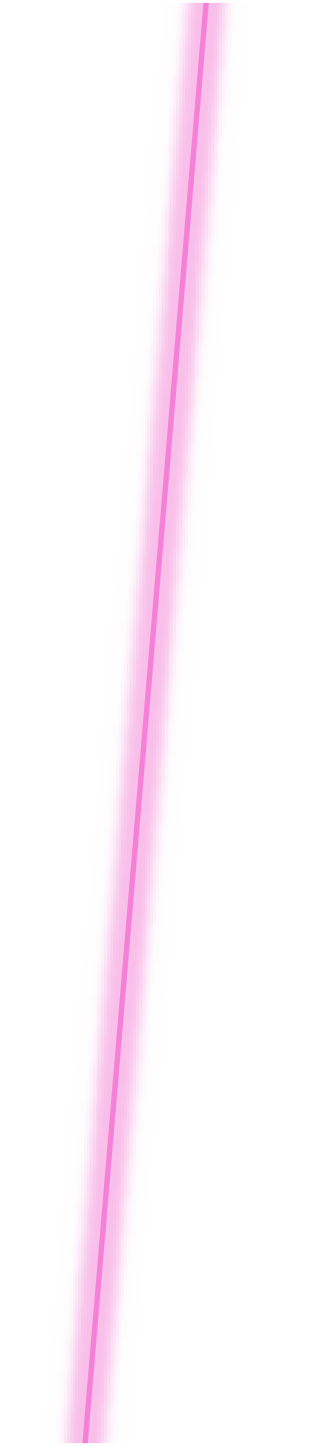 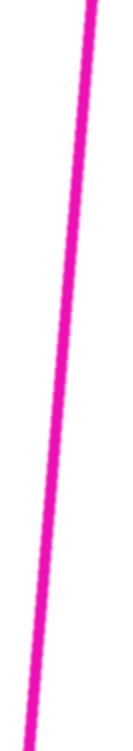 Школьные стрелки становятся кумирами участников колумбайн-сообществ
После казанской трагедии признания в любви к Ильназу Галявиеву вышли в тренды TikTok
В сети есть посмертные фан-клубы Влада Рослякова
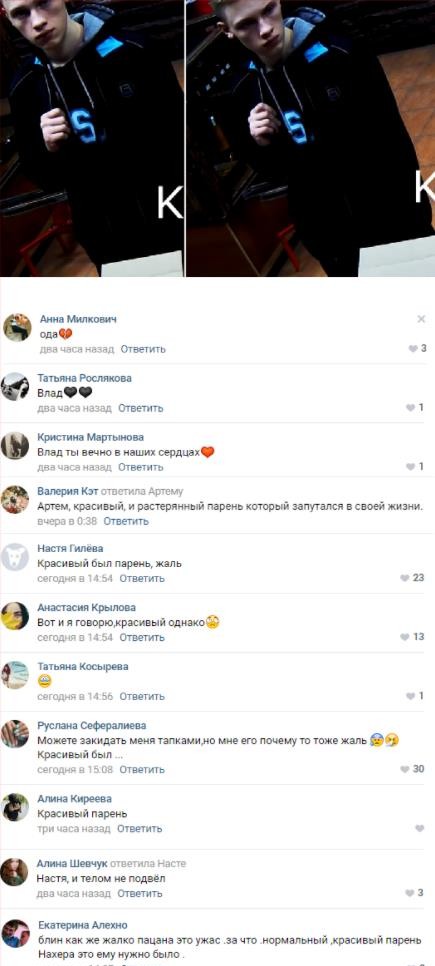 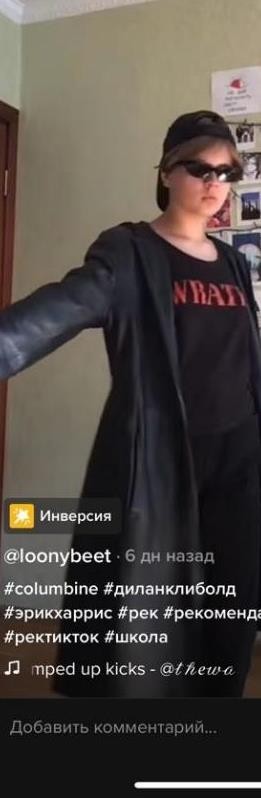 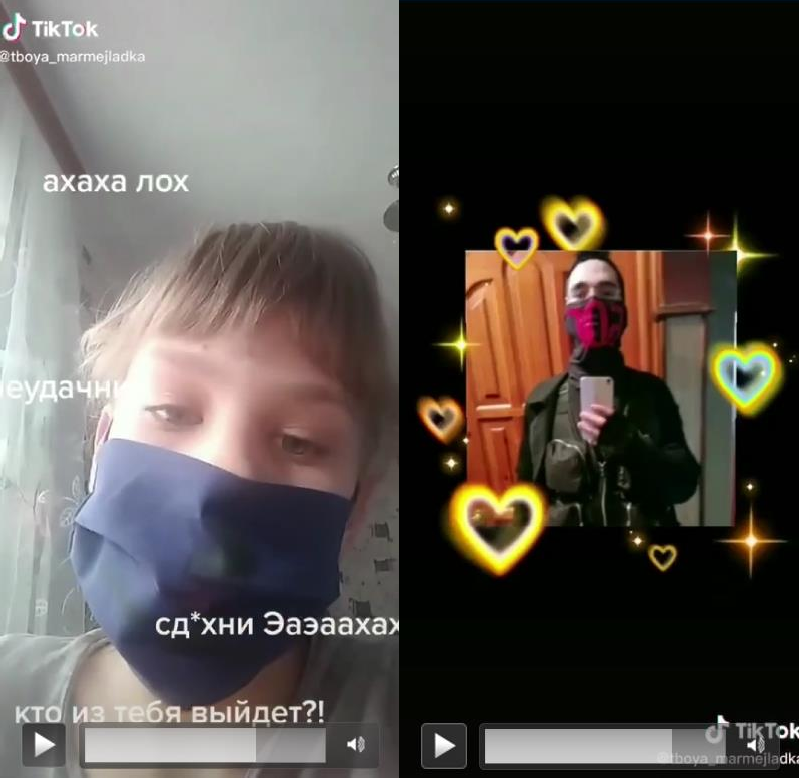 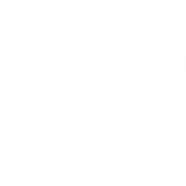 #columbineedits #naturalselection #Колумбайнеры #cкулшутинг #тупаколумбайнер #Колумбайн #ЭрикХаррис #ДиланКлиболд
*Суммарно у видео было 
около 12 млн. просмотров !!!!!!!
15
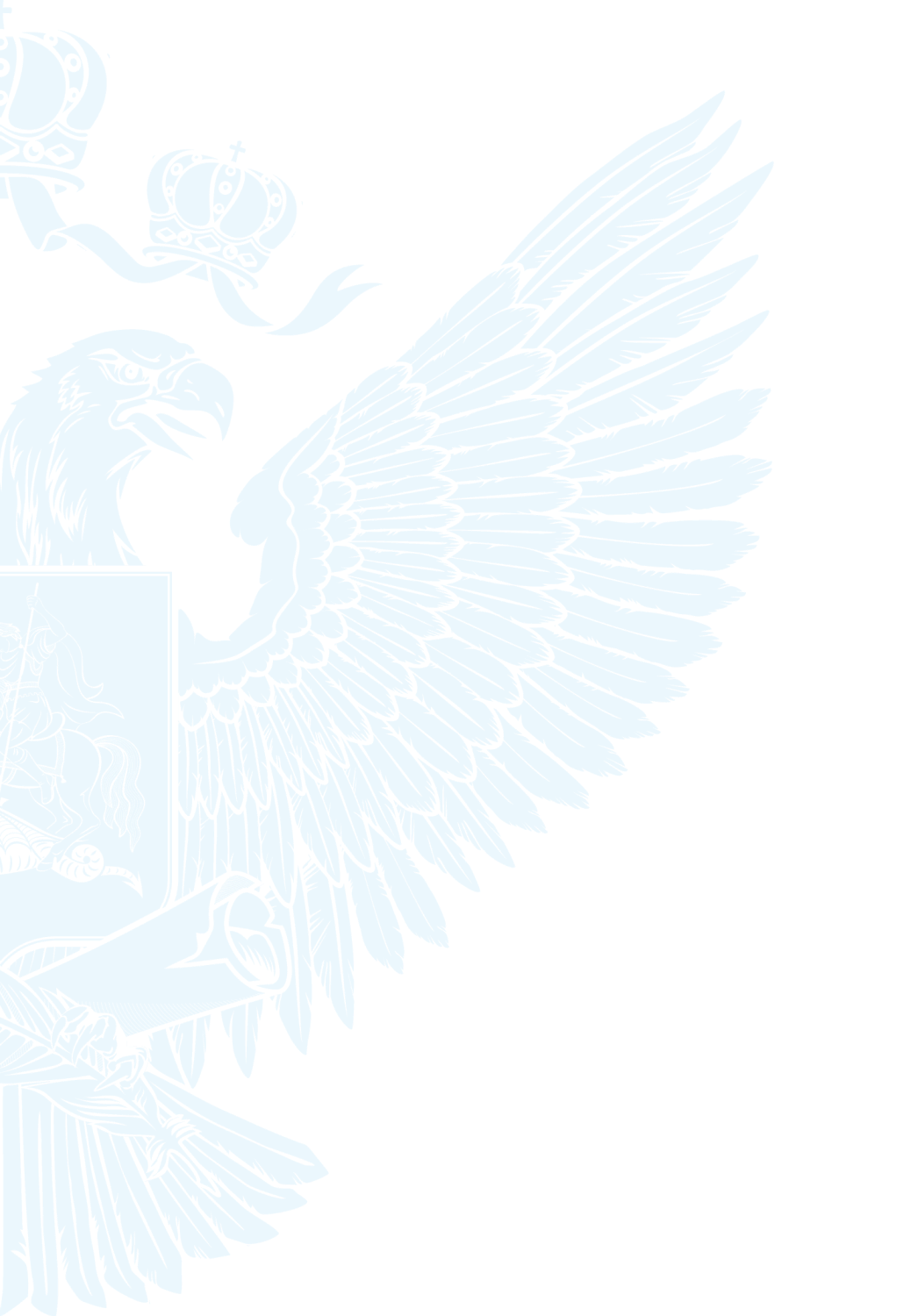 Внешние и внутренние факторы риска возникновения потенциально опасных тенденций
РЕКОМЕНДУЕМЫЙ ИНСТРУМЕНТАРИЙ

	Личностный опросник диагностики типа акцентуации личности  
	К. Леонгарда–Г. Шмишека; 
	Методика  диагностики  межличностных  отношений  Т.  Лири; 
	Методика  диагностики  типа  акцентуации  личности  у  школьников-подростков 	А.Е.Личко;  
	Методика  исследования  самоотношения (МИС)С. Р. Пантелеева;
	Методика К. Томаса–Р. Килманна на выявление ведущего поведения в конфликтной 	ситуации;
	Опросник агрессивности А. Басса –А. Дарки; 
	Опросник диагностики уровня социальной фрустрированности В. Бойко; 
	Мельбурнский опросник принятия решений Т. В. Корниловой; 
	Опросник склонности к девиантному поведению (Э. В. Леус,А. Г. Соловьев); 
	Методика  диагностики  склонности  к  отклоняющемуся  поведению (А.Н.Орел); 
	Опросник терминальных ценностей И. Г. Сенина.
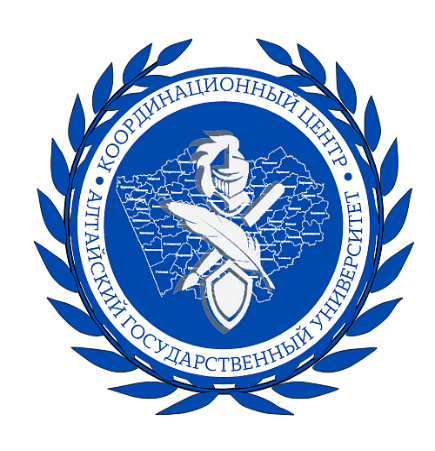 БЛАГОДАРИМ  ЗА ВНИМАНИЕ!
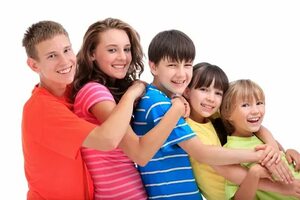